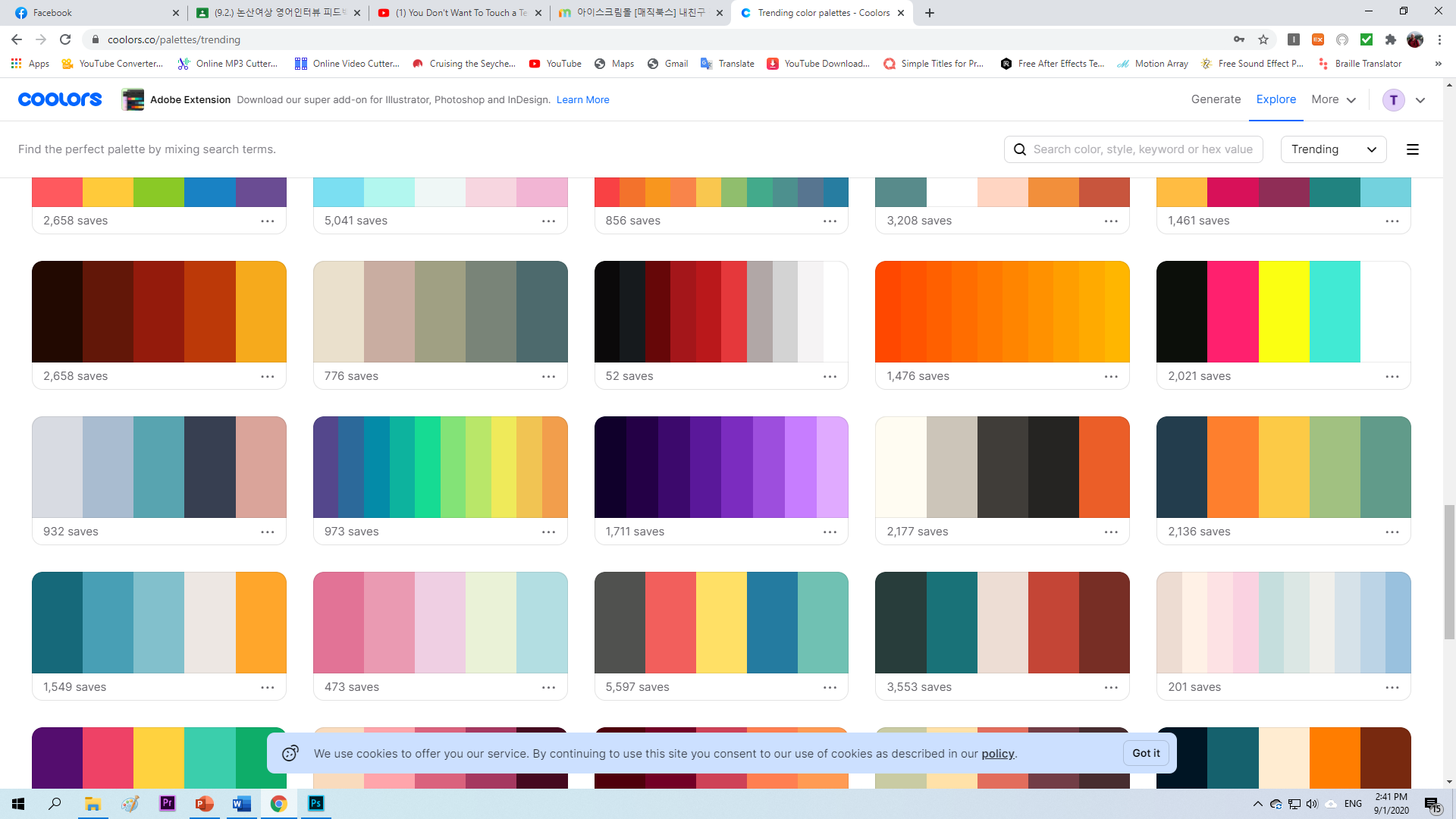 GRASS
TROLLS
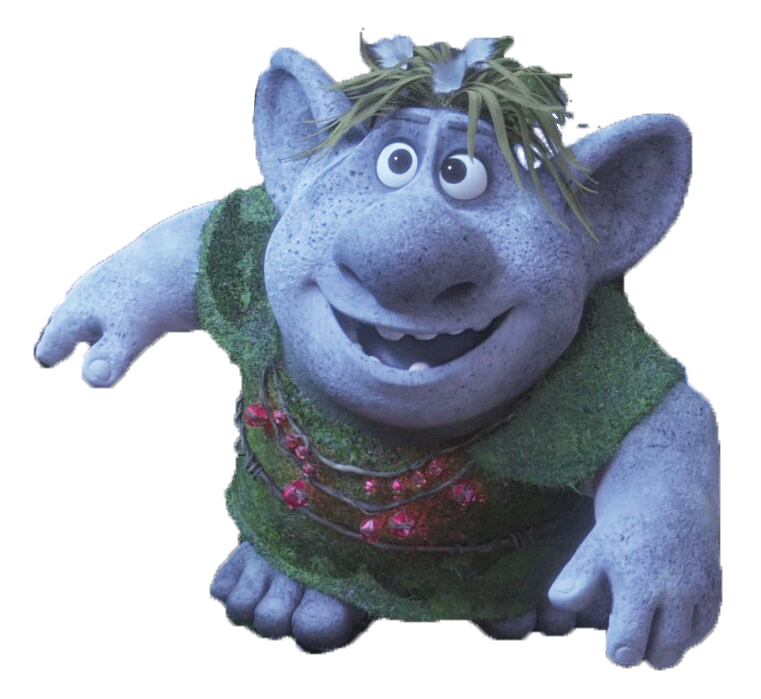 MATERIALS
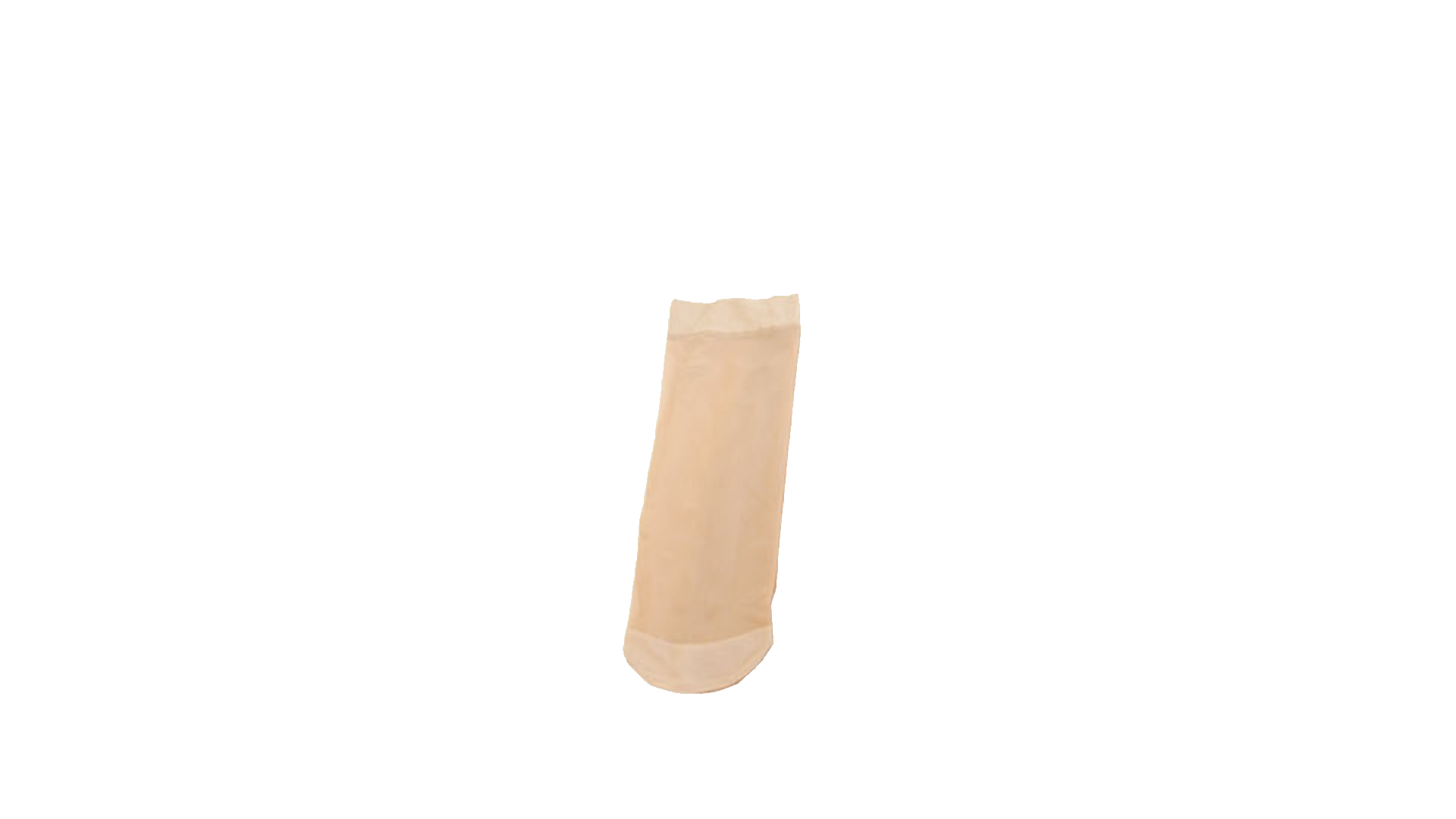 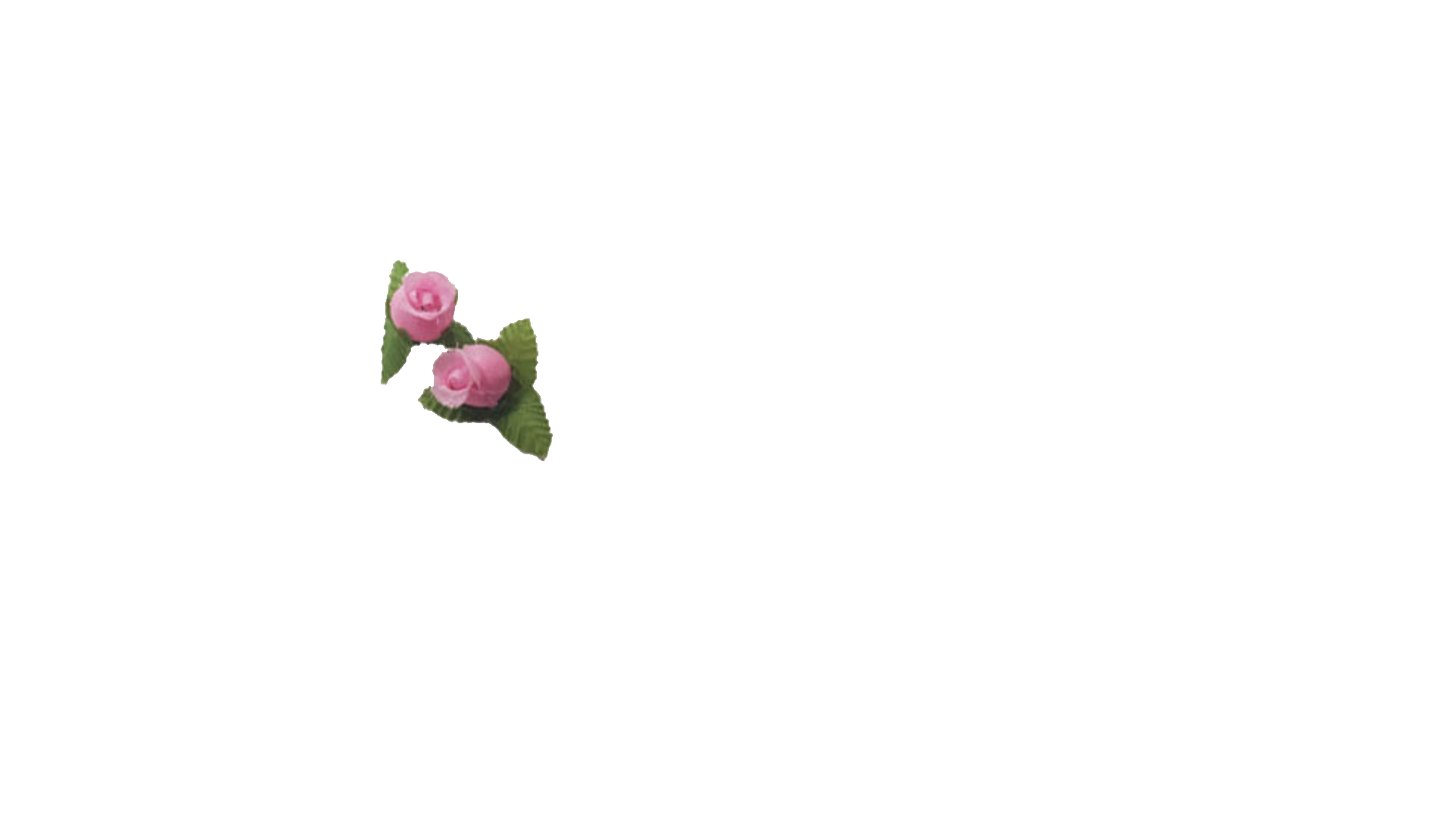 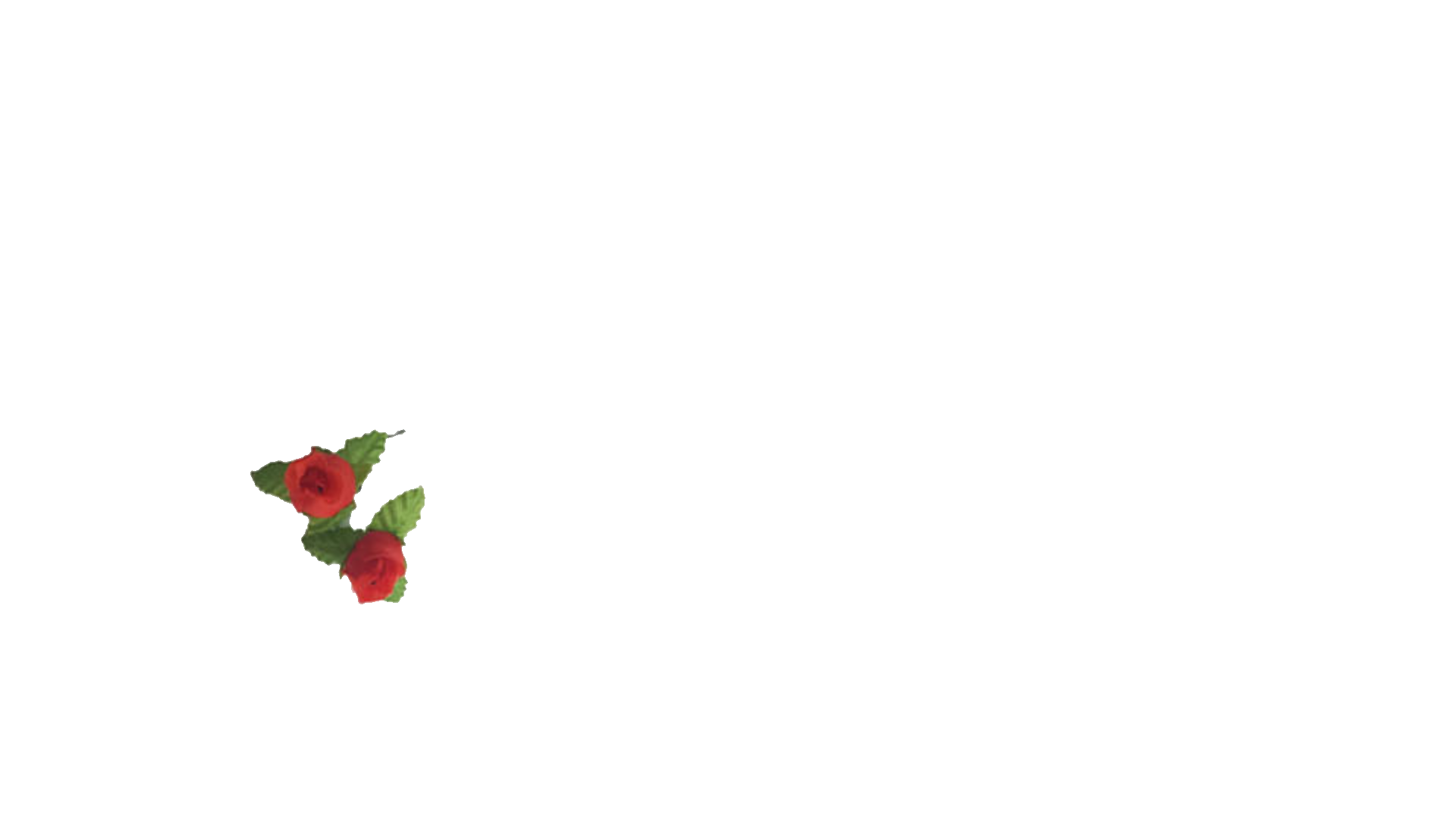 Flowers
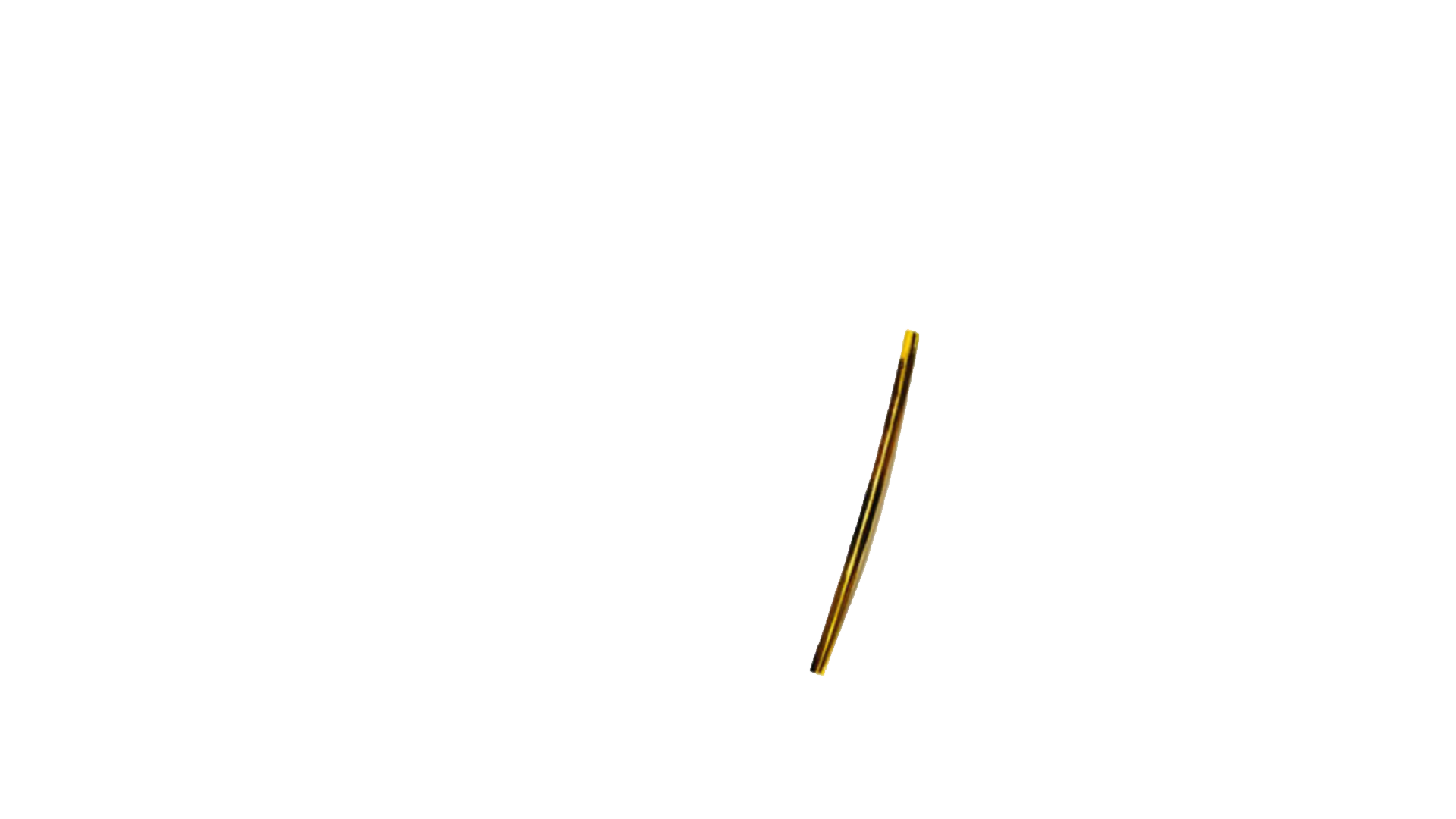 Twist Tie
Sock
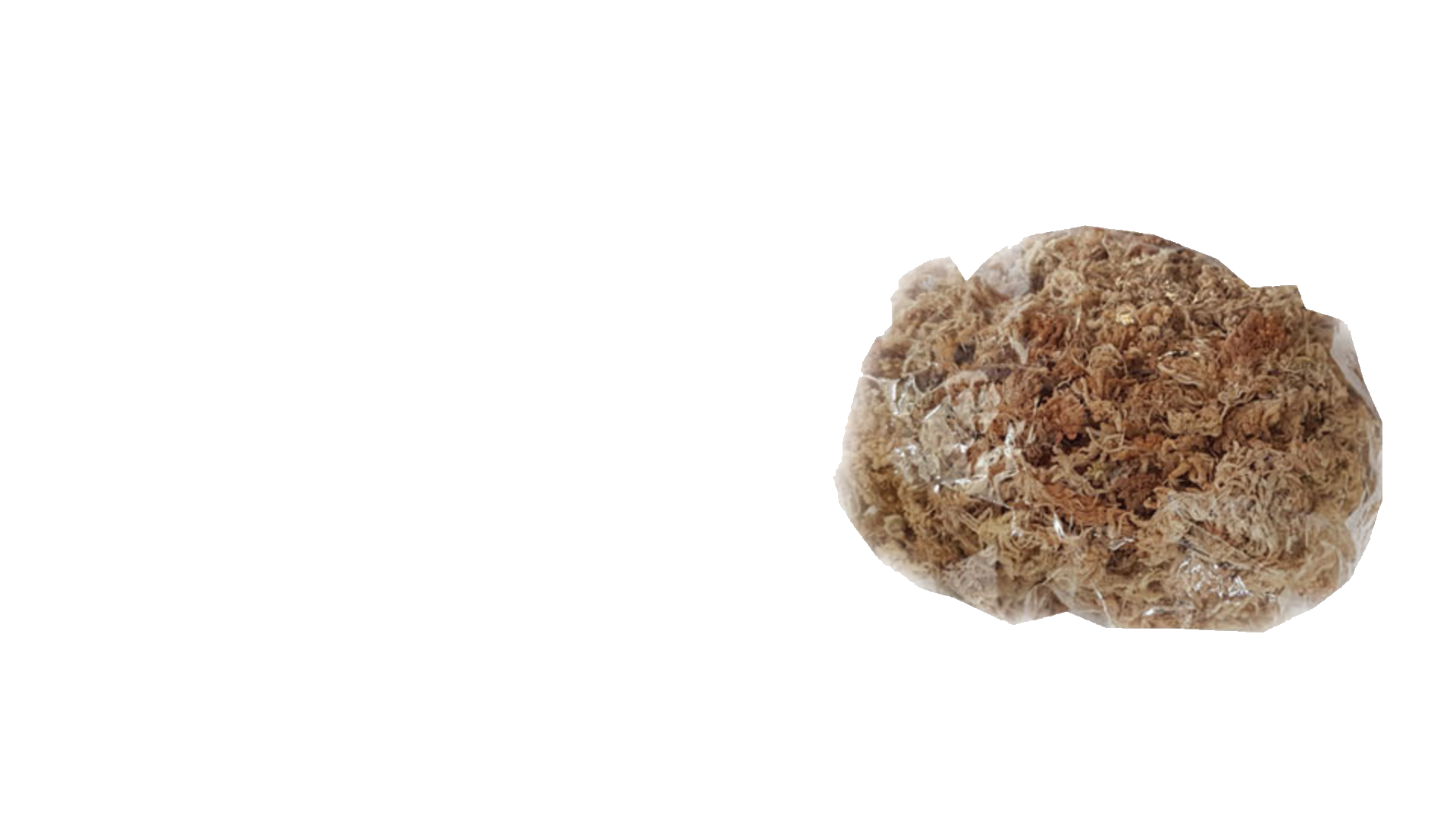 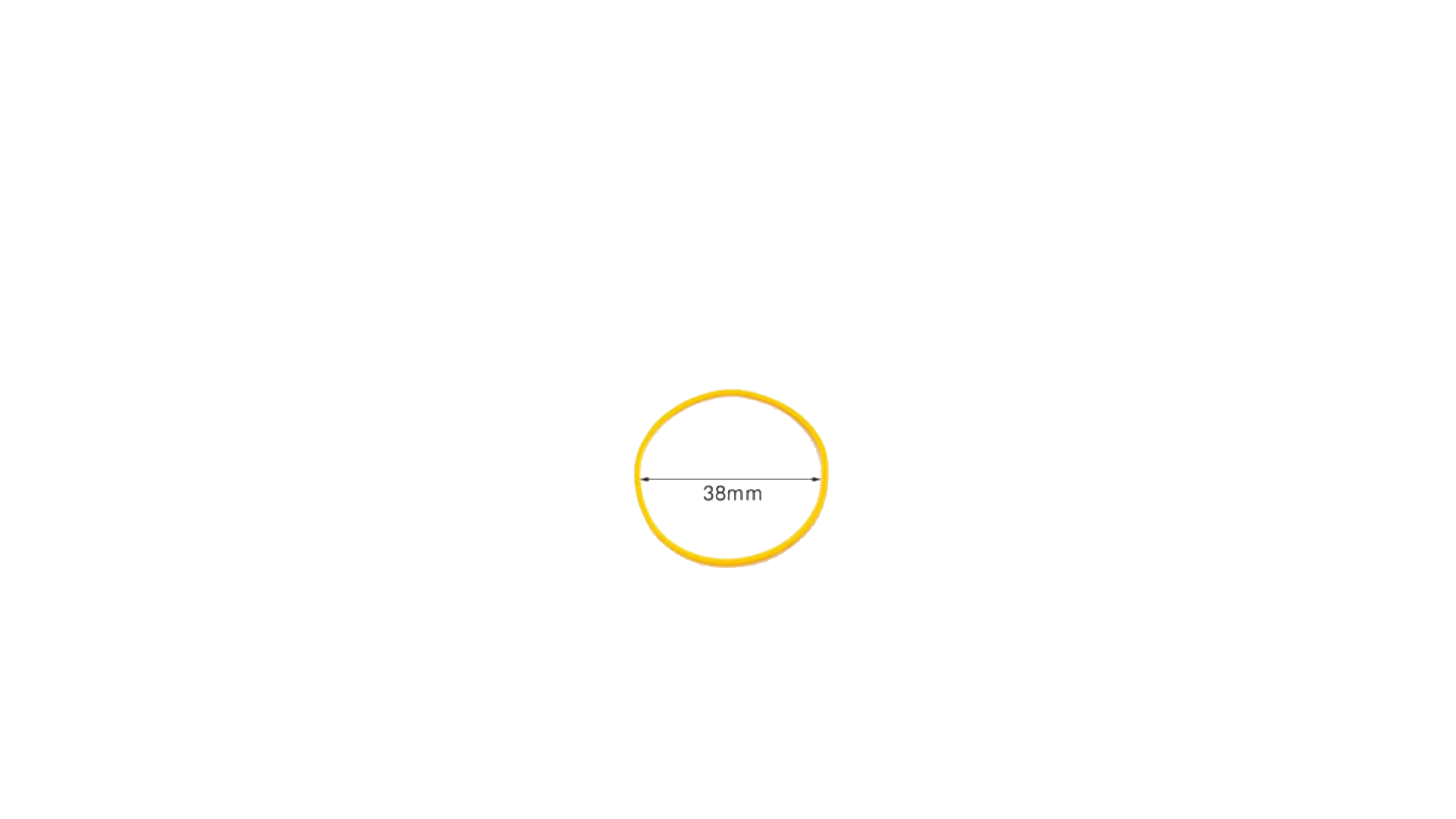 Rubber 
Band
Moss
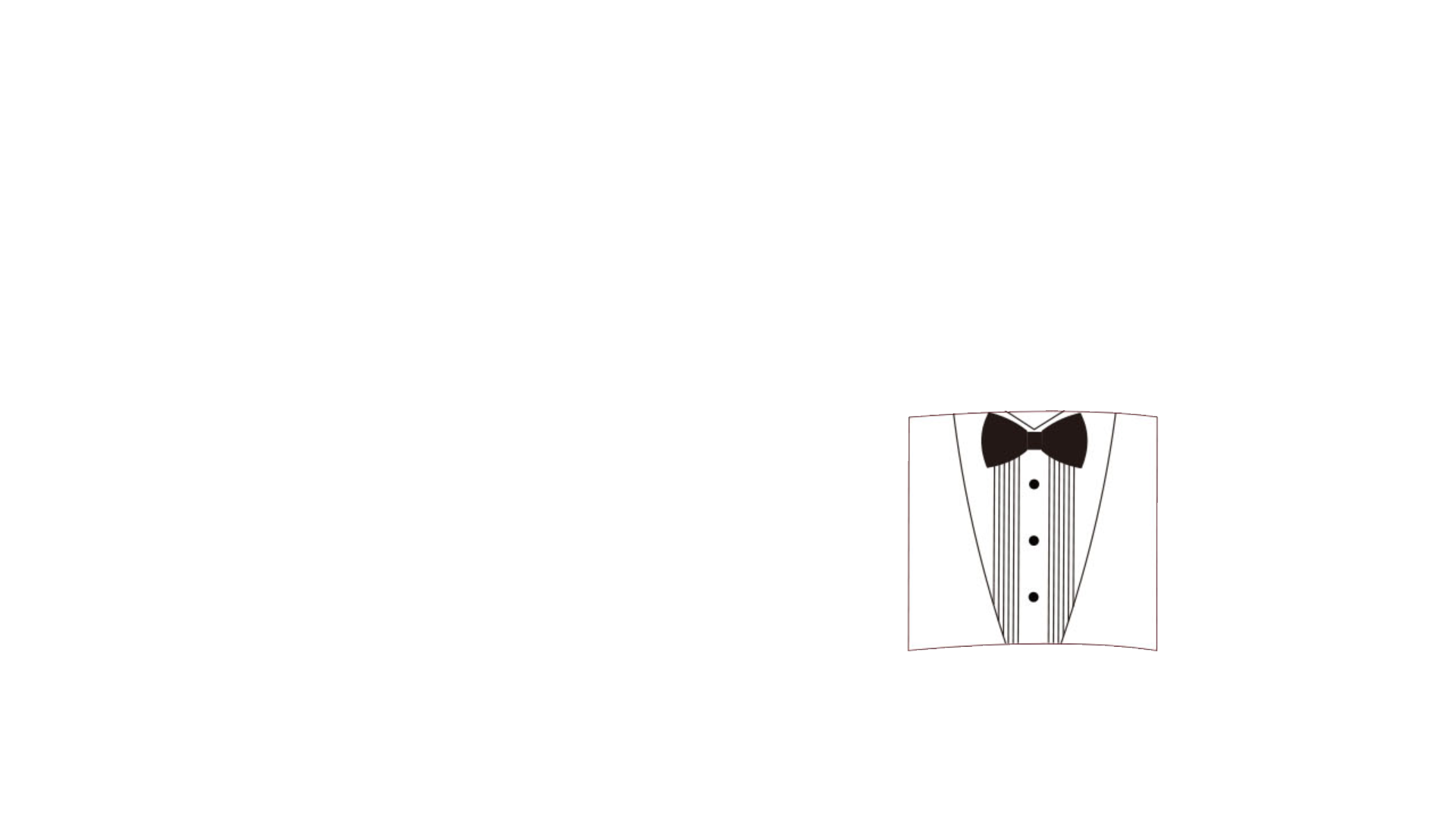 Suit
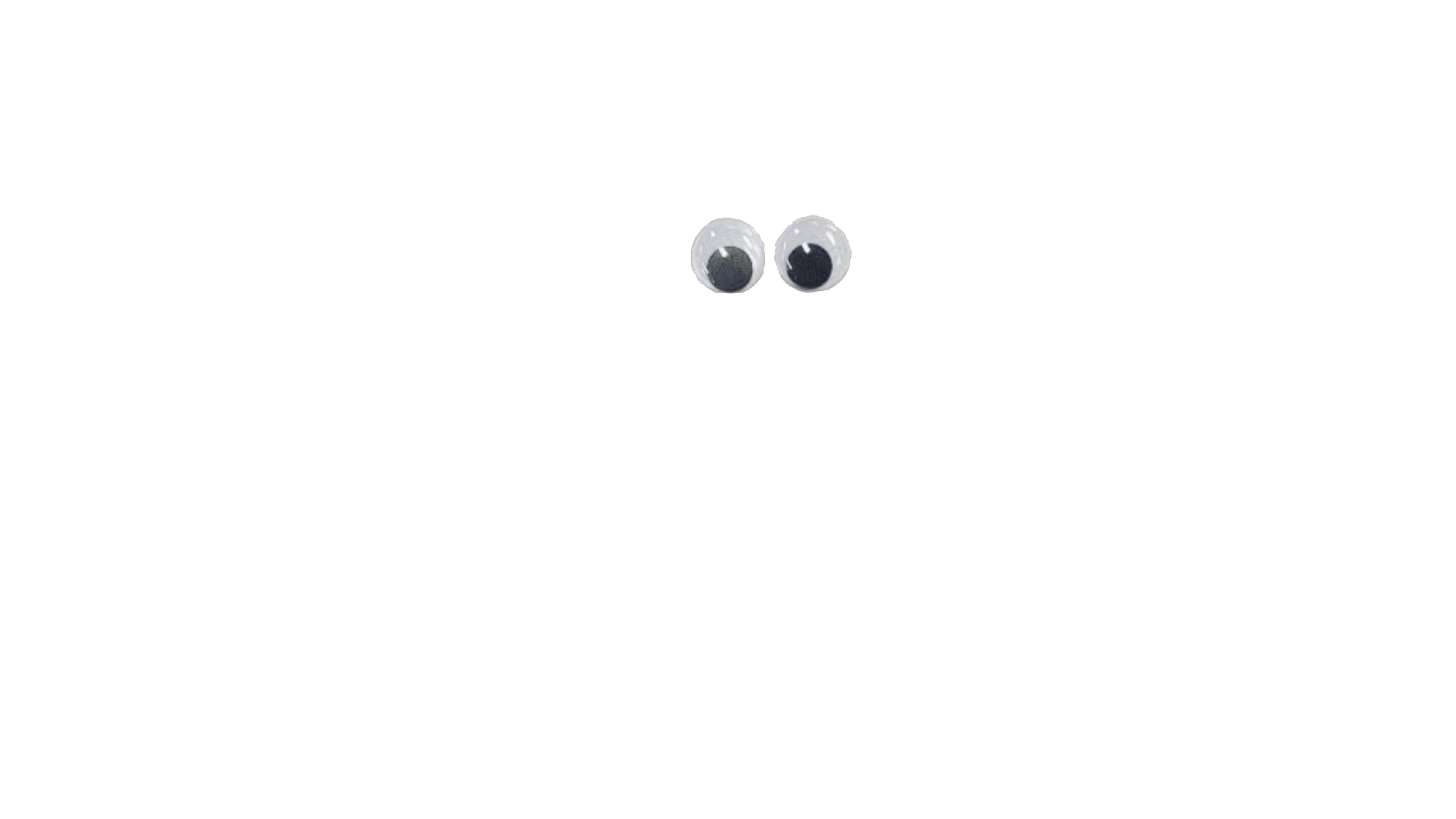 Eyes
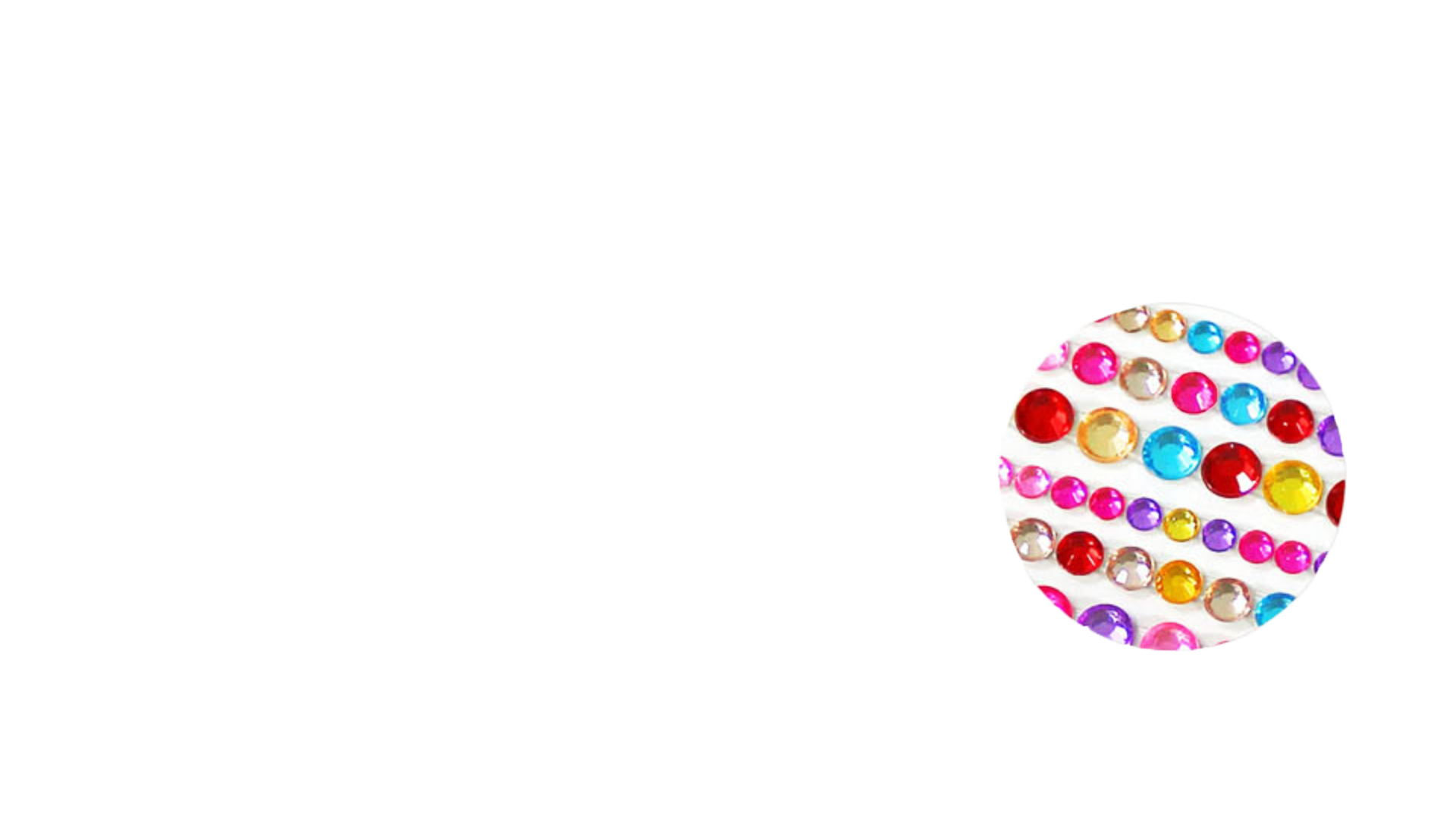 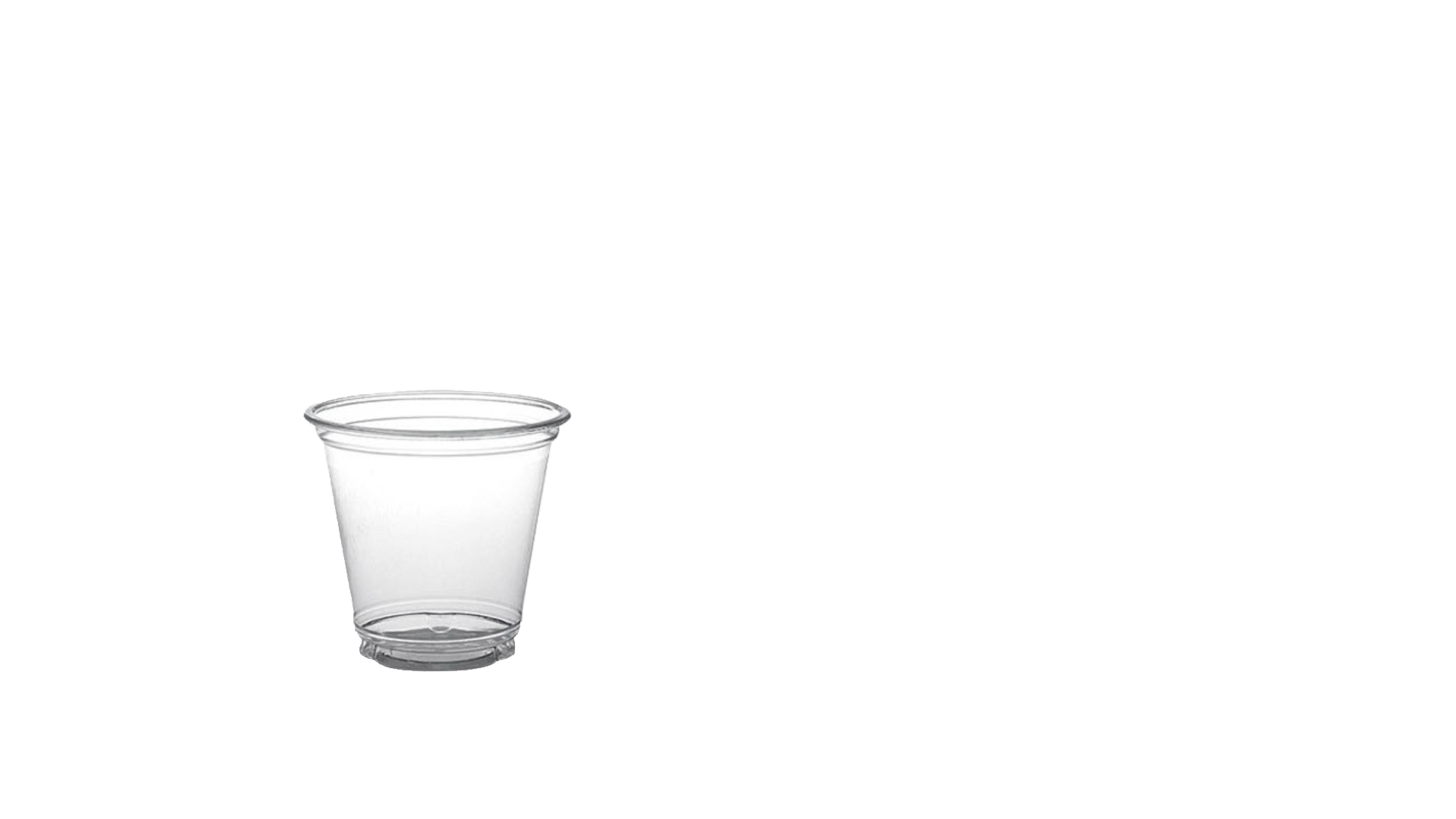 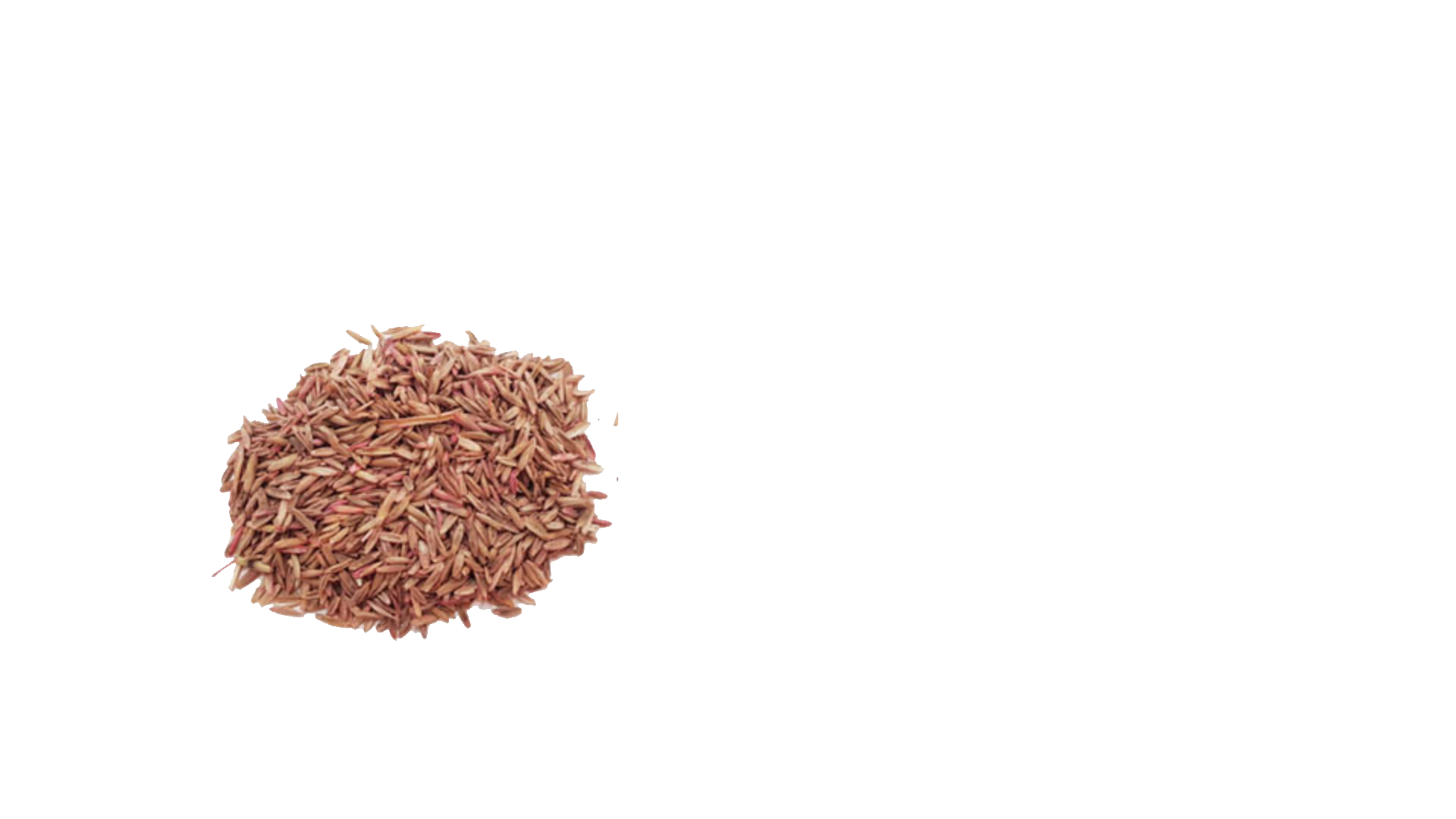 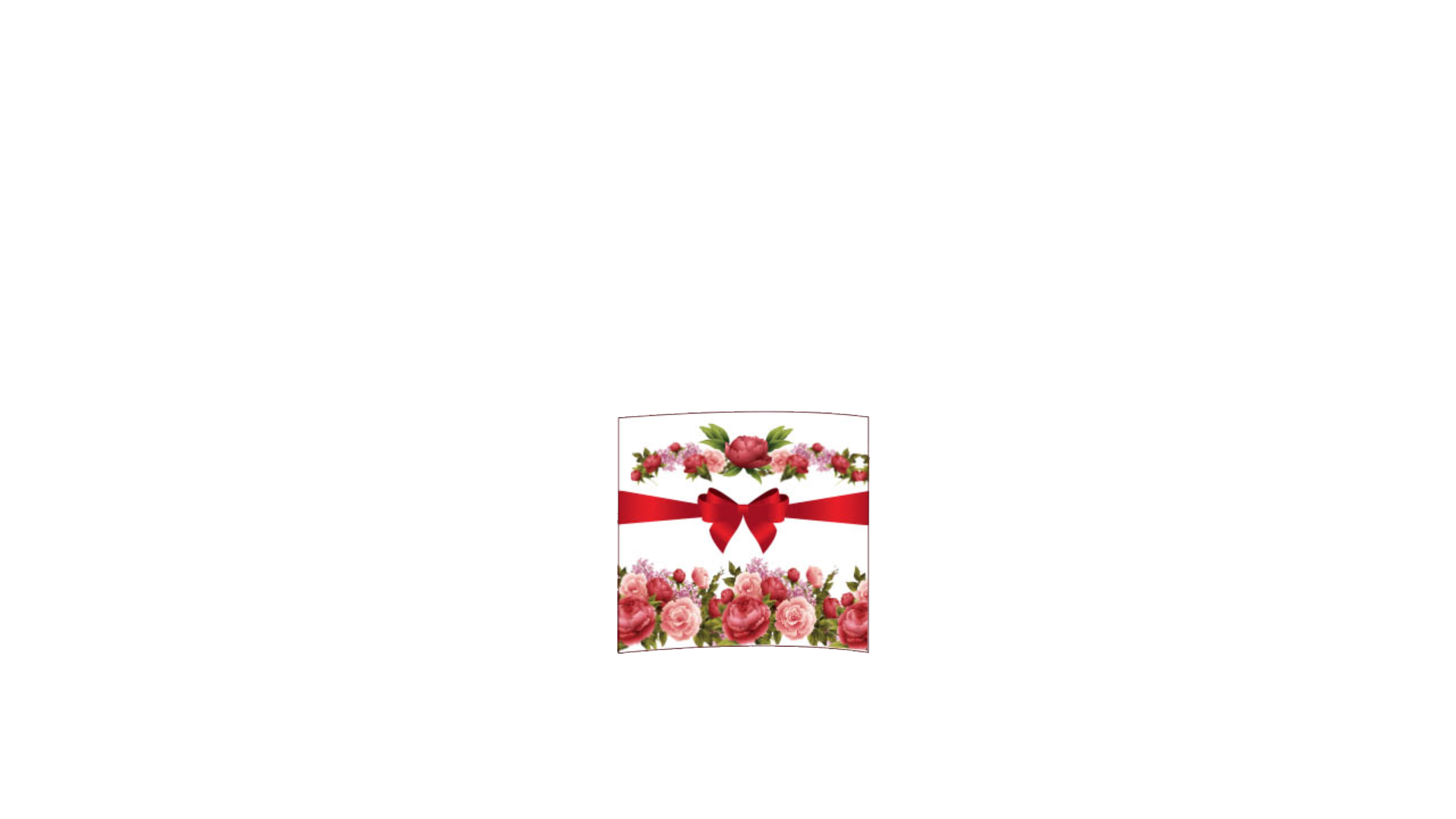 Jewels
Seeds
Cup
Dress
[Speaker Notes: Click on the image to reveal the English word.]
How to
Make it
Step 2
Soak moss in 
water for 30 minutes
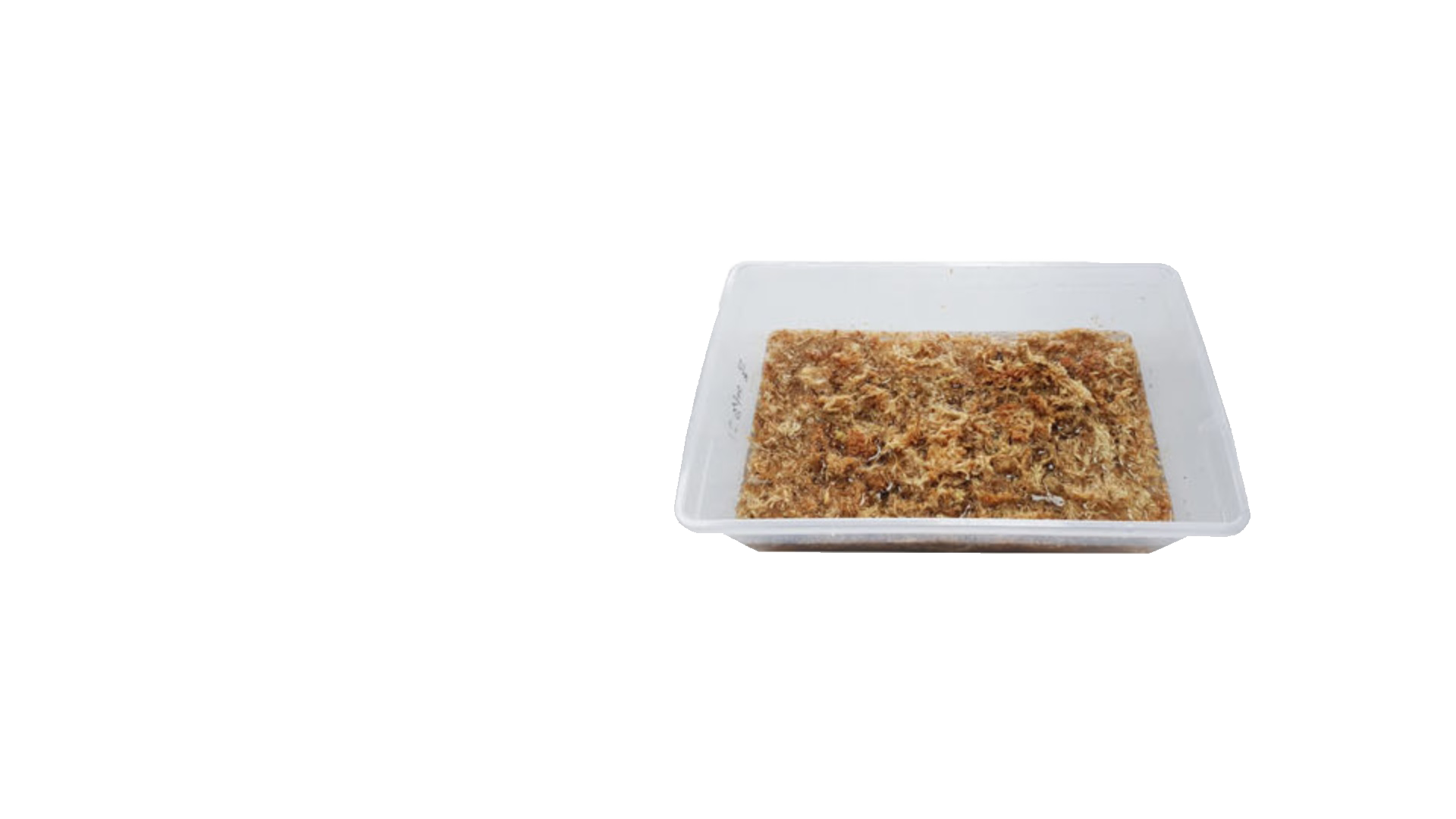 Step 3
Put the seeds in the sock
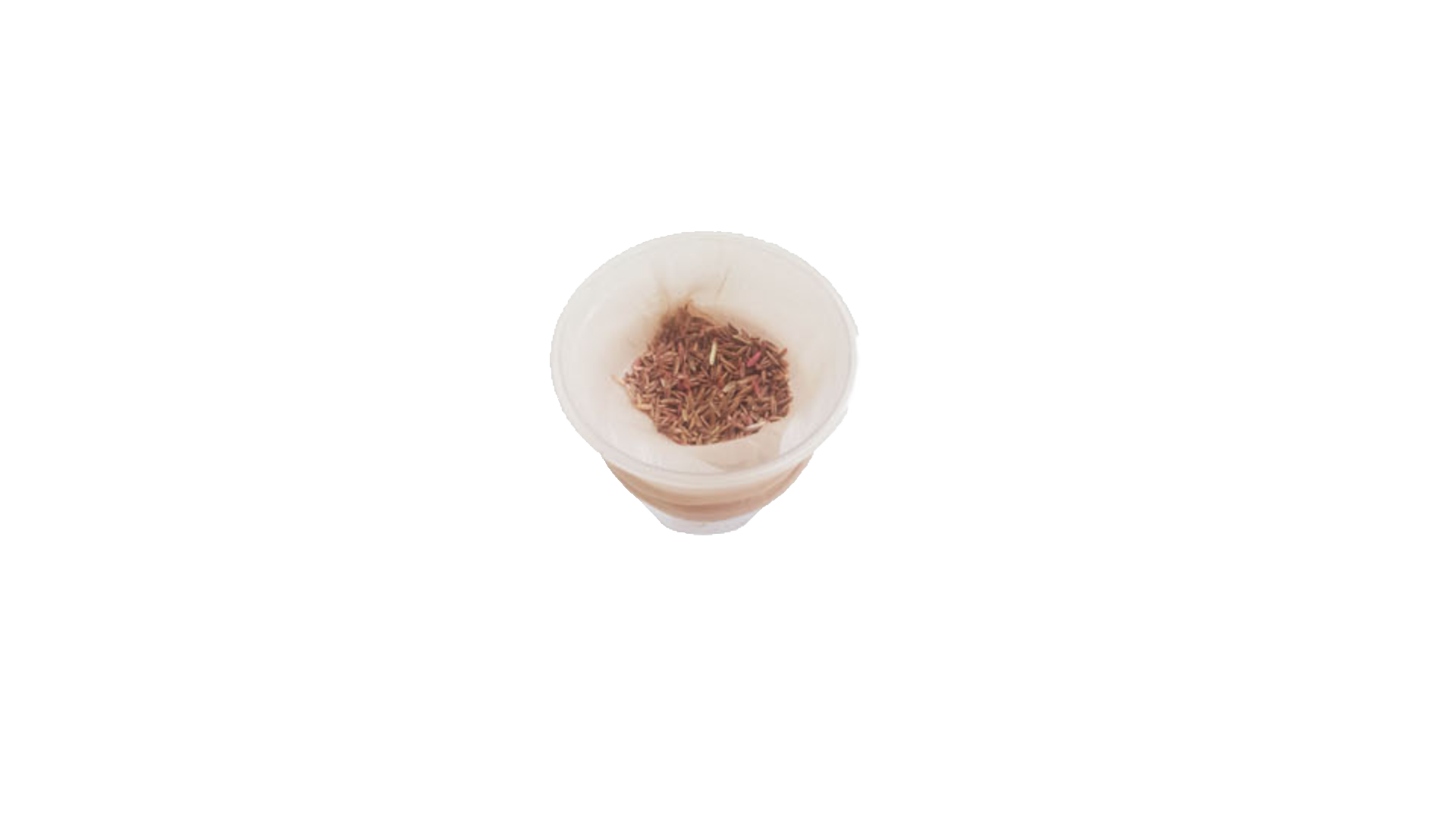 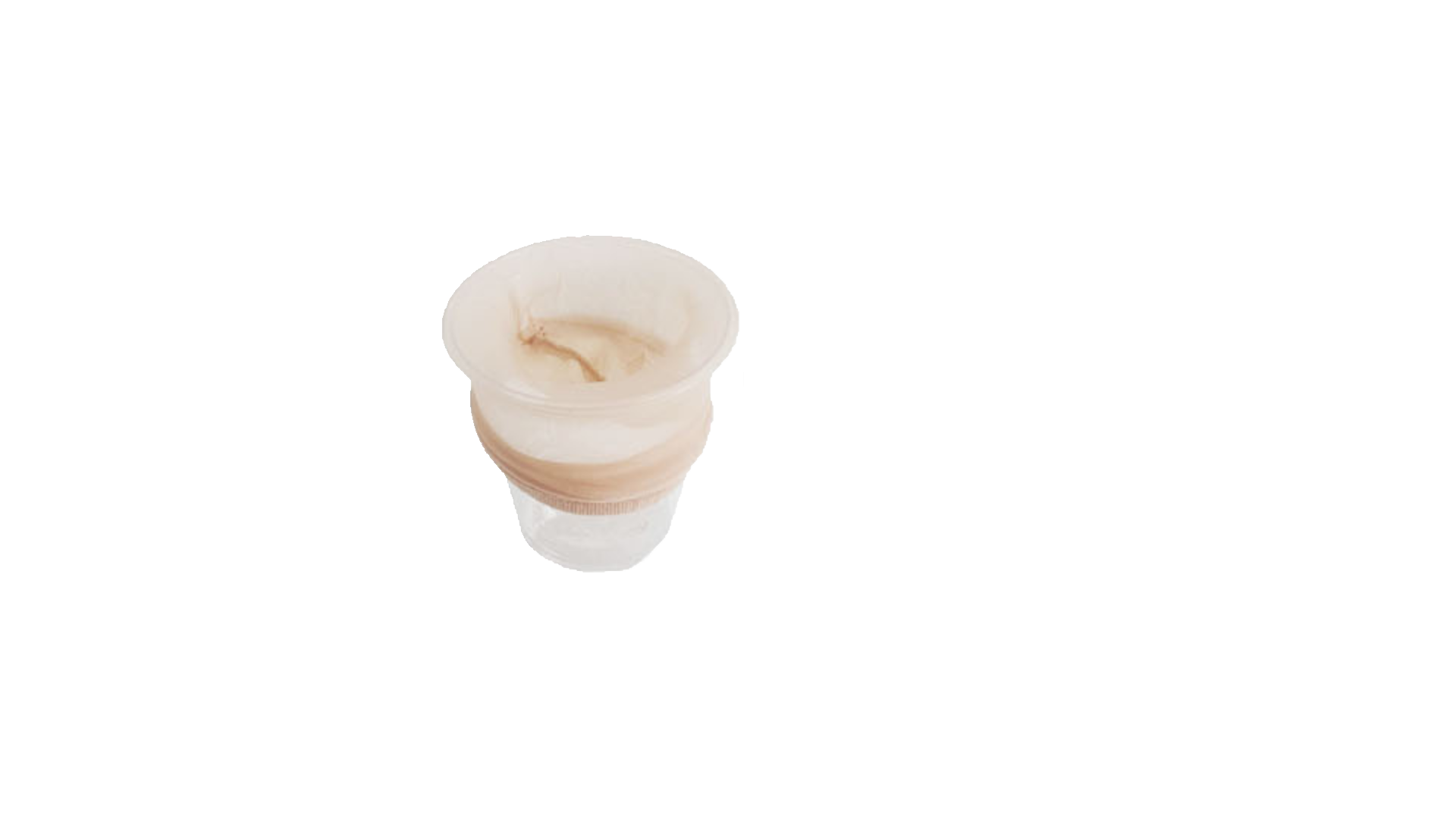 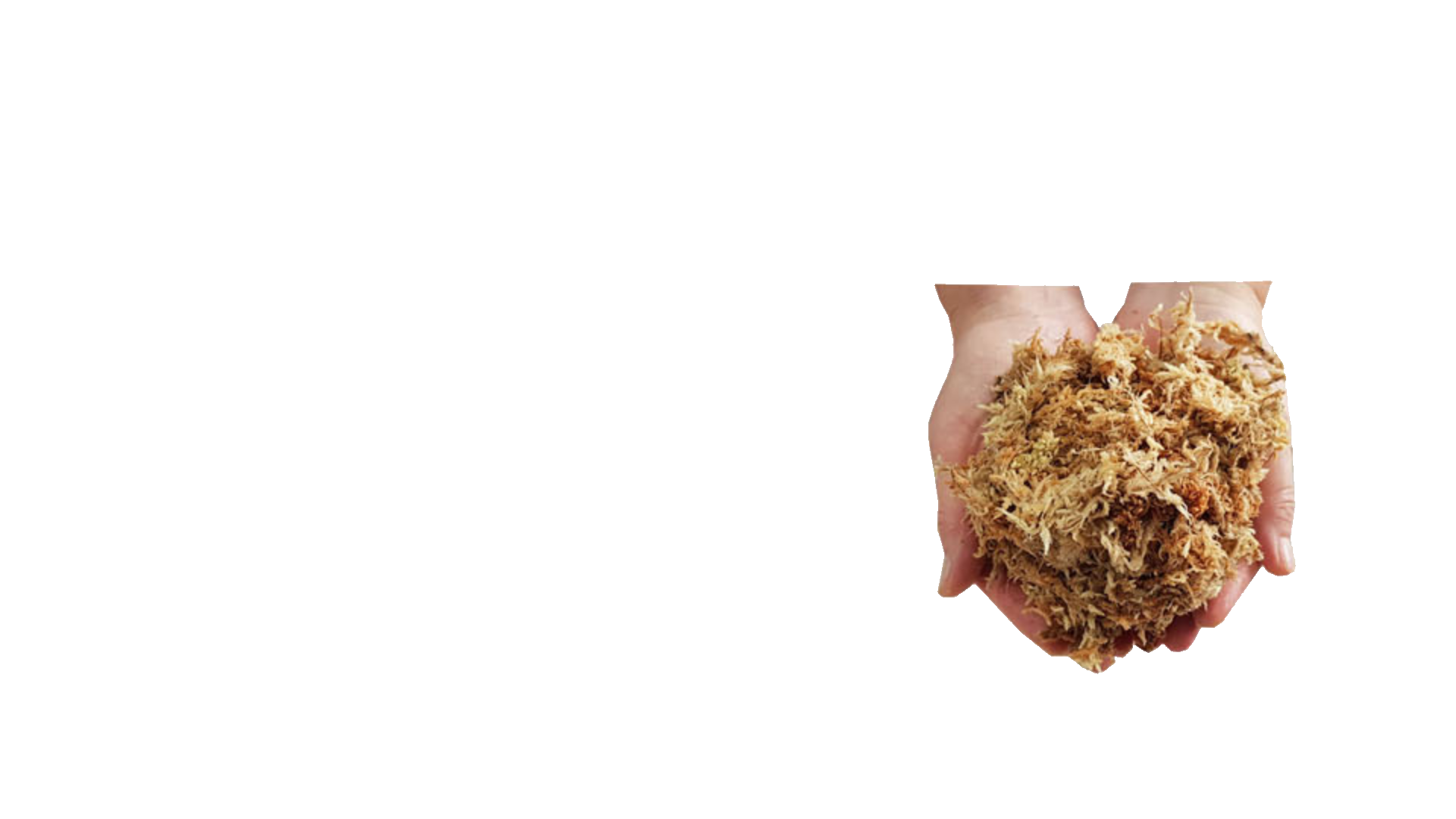 Step 4
Put the moss 
in the sock
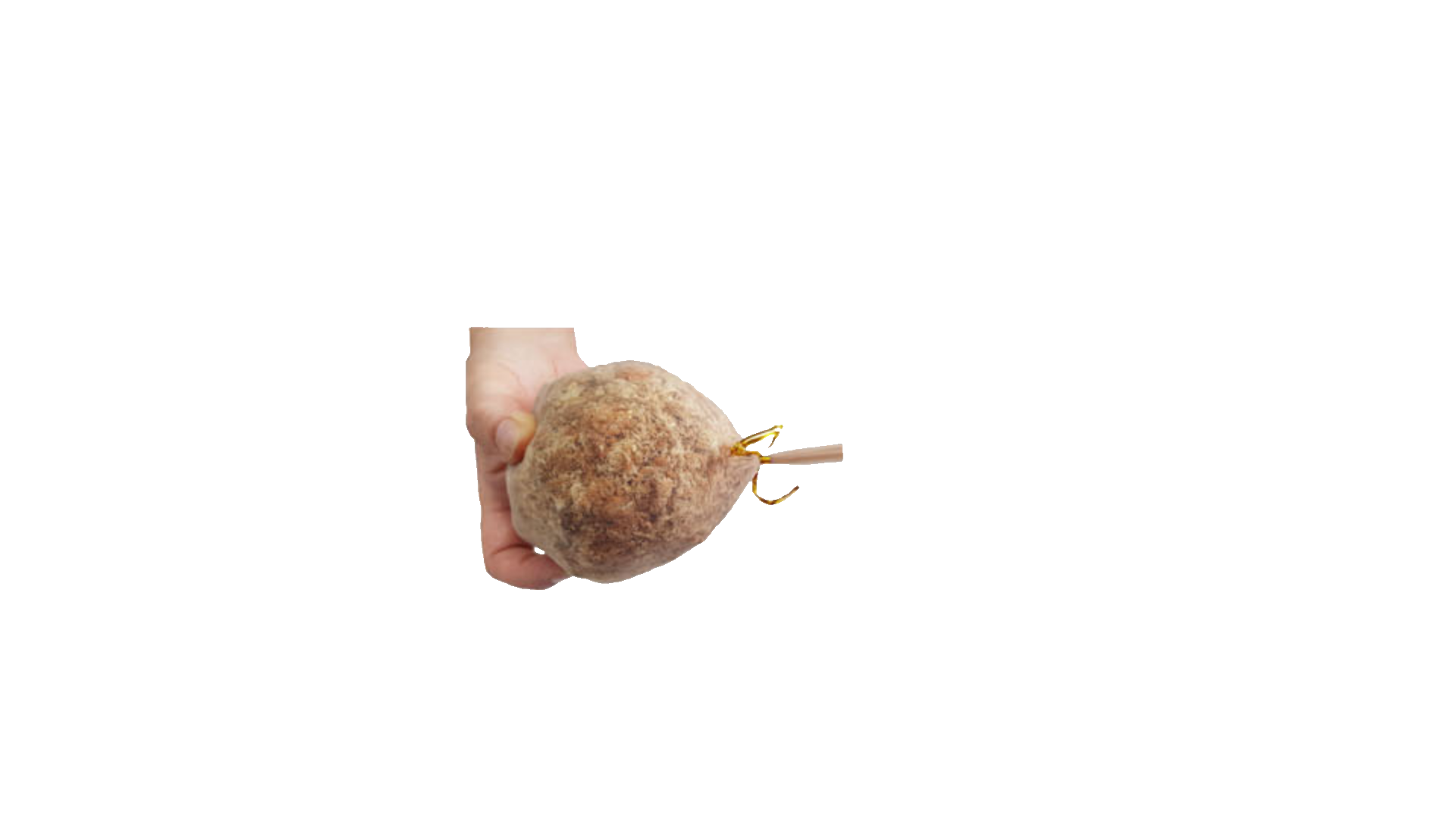 Step 5
Tie the sock
Step 6
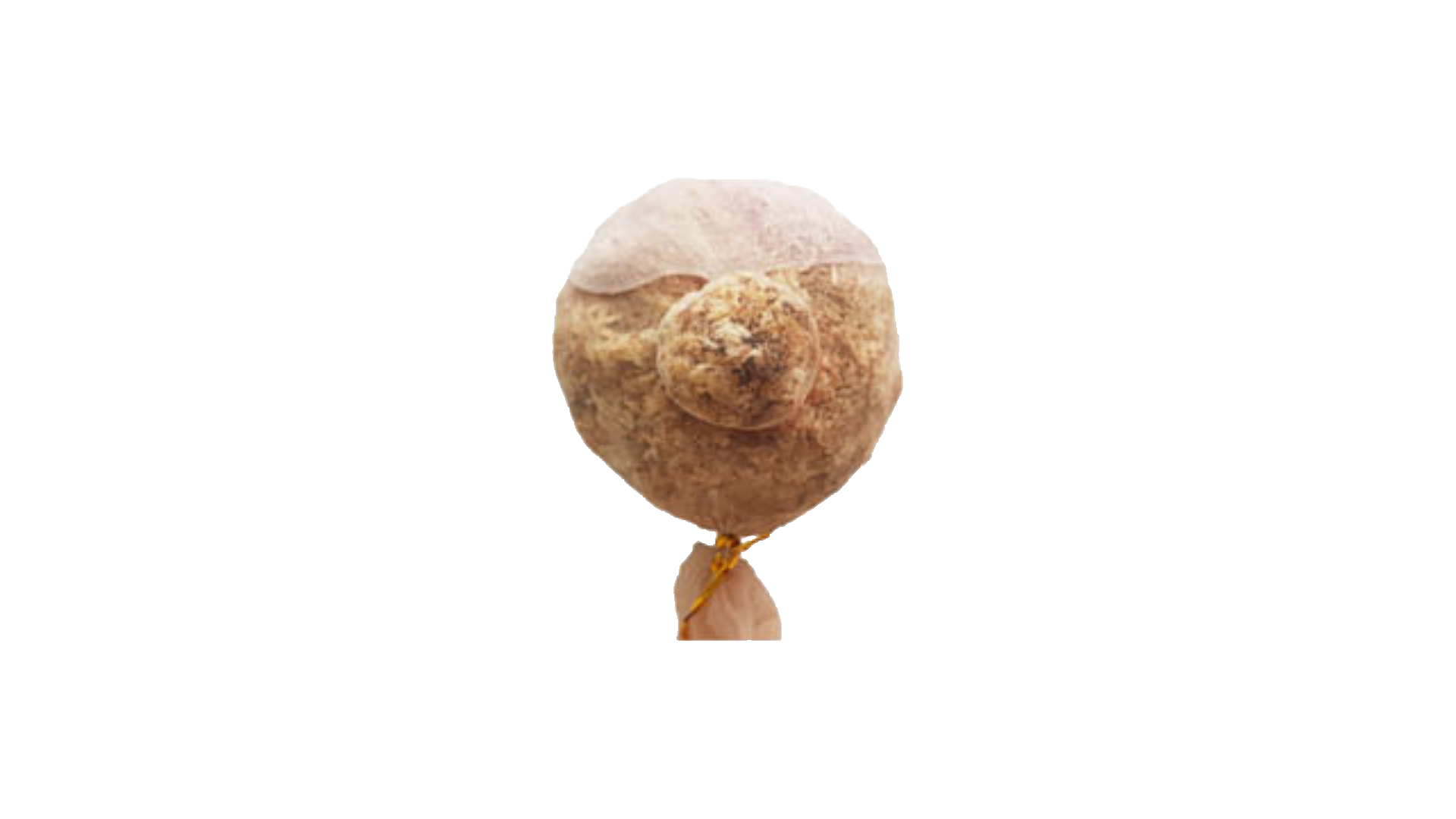 Twist to 
make a nose
Step 7
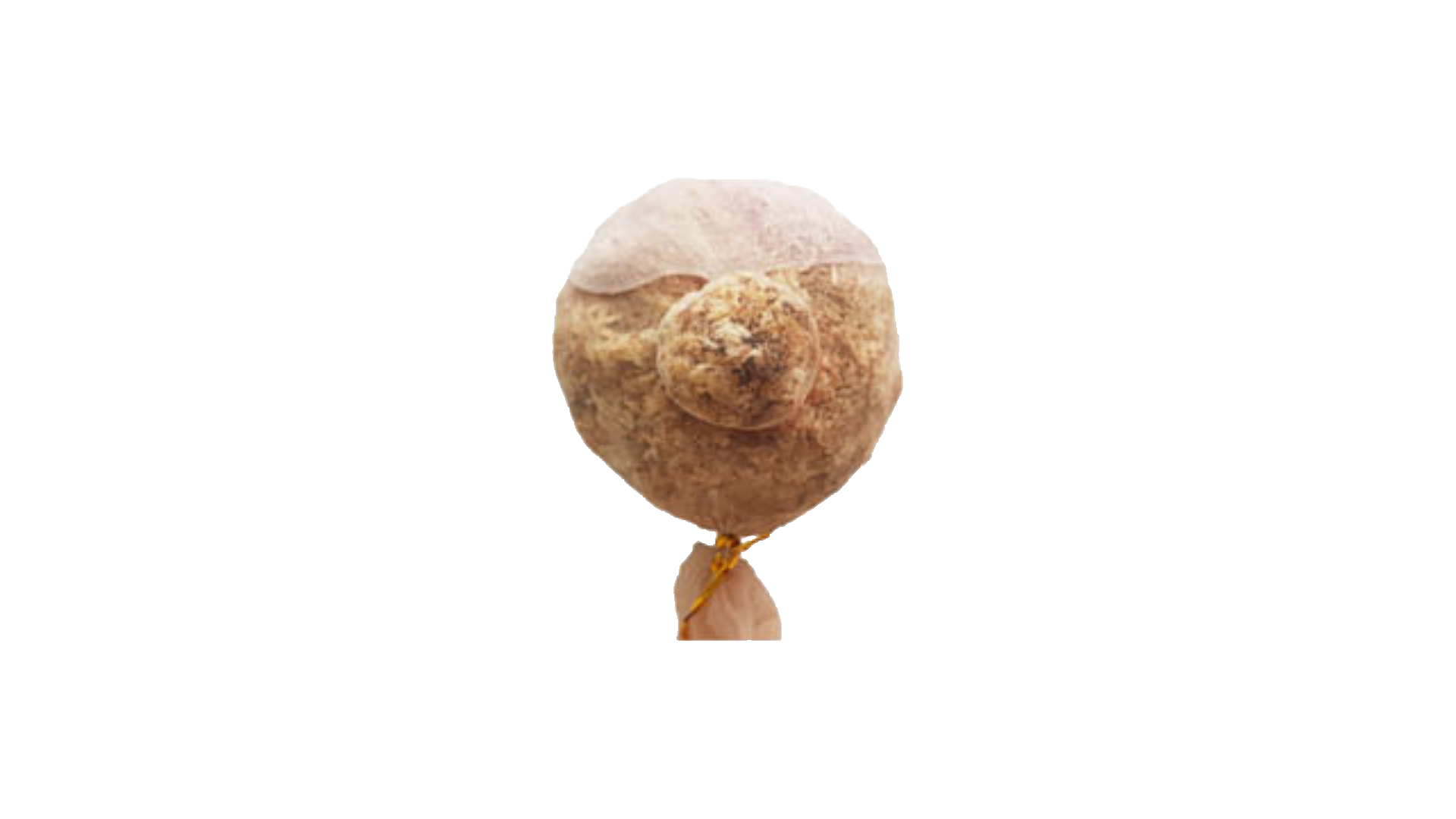 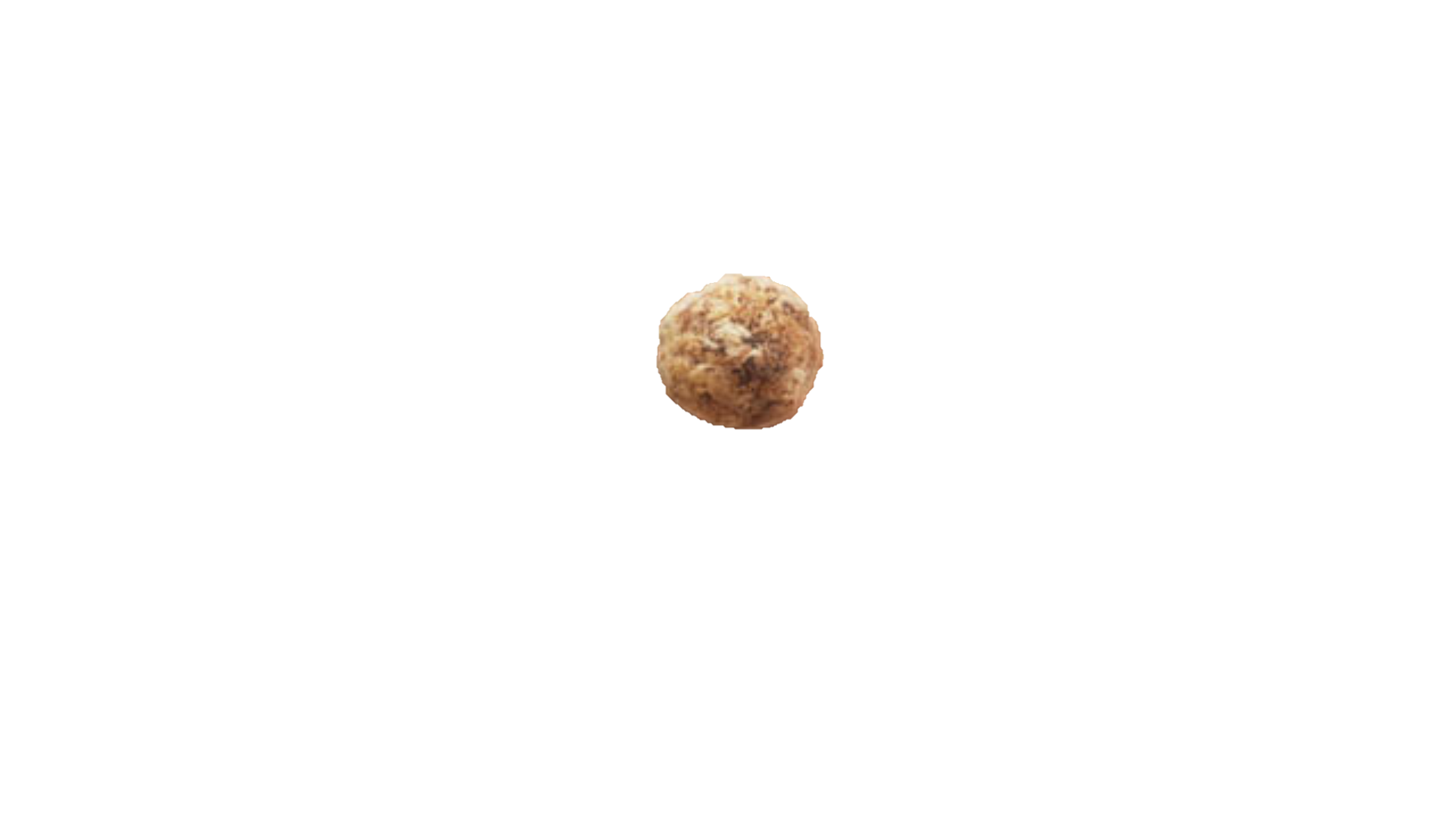 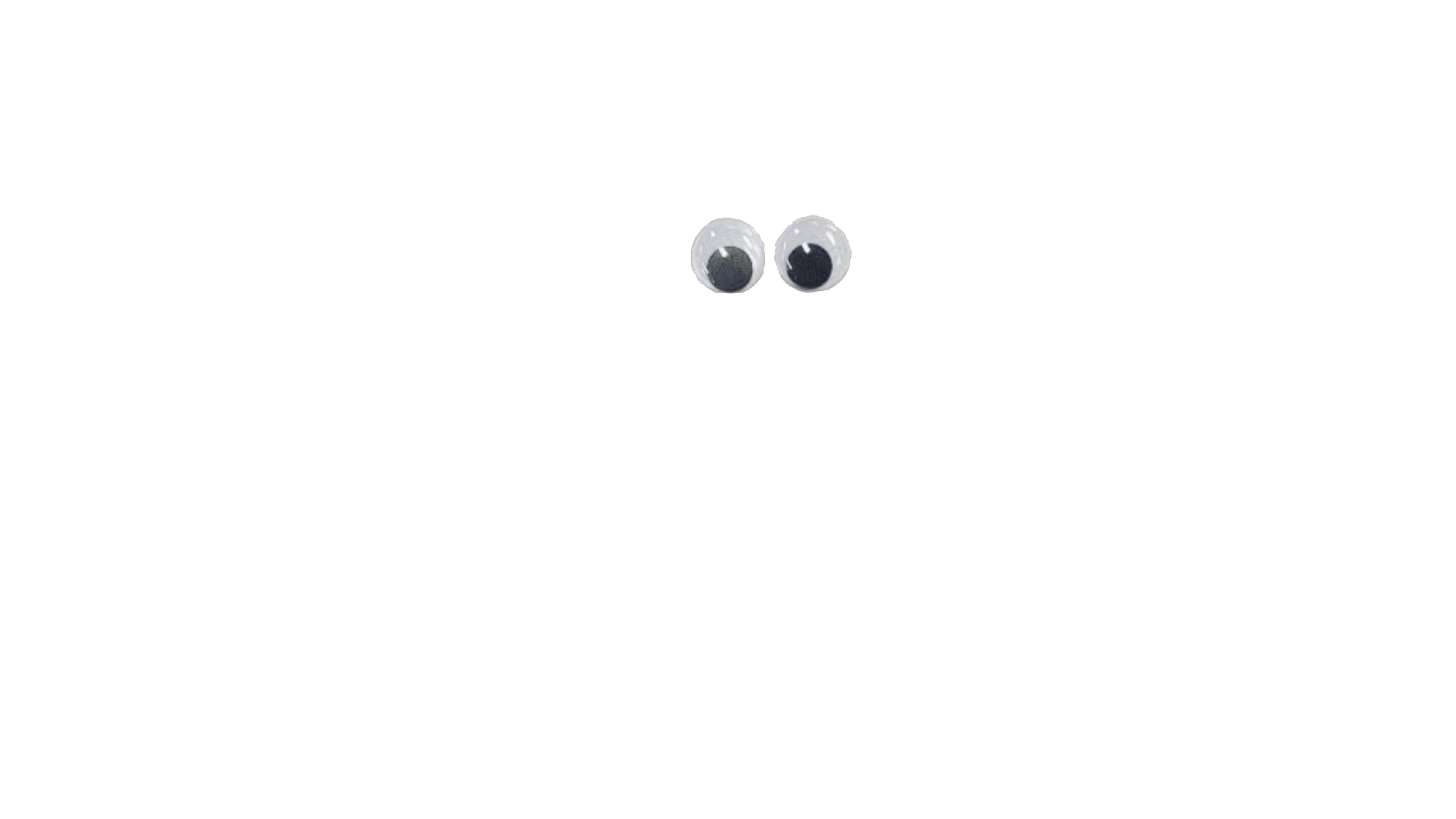 Add eyes
Step 7
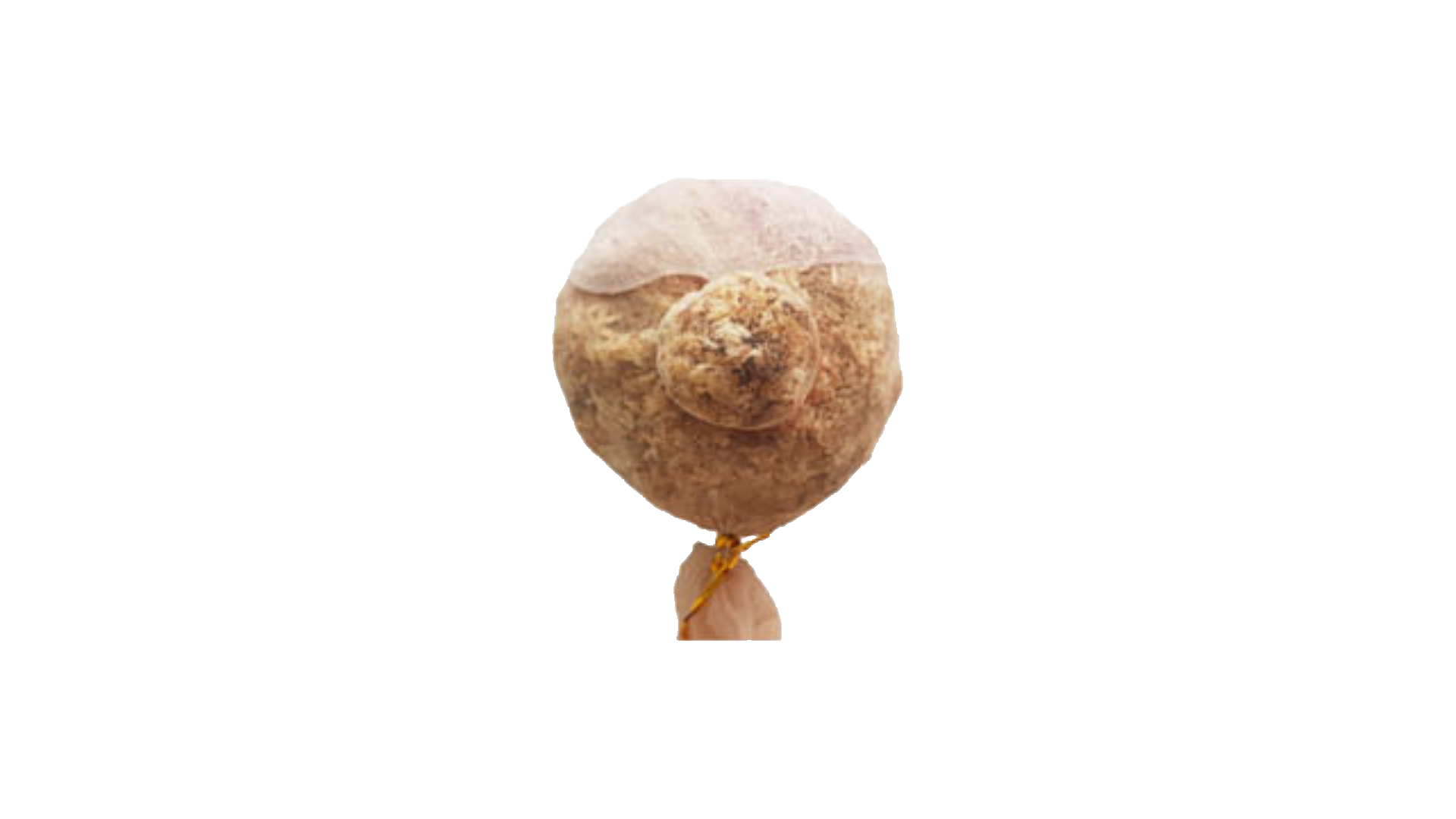 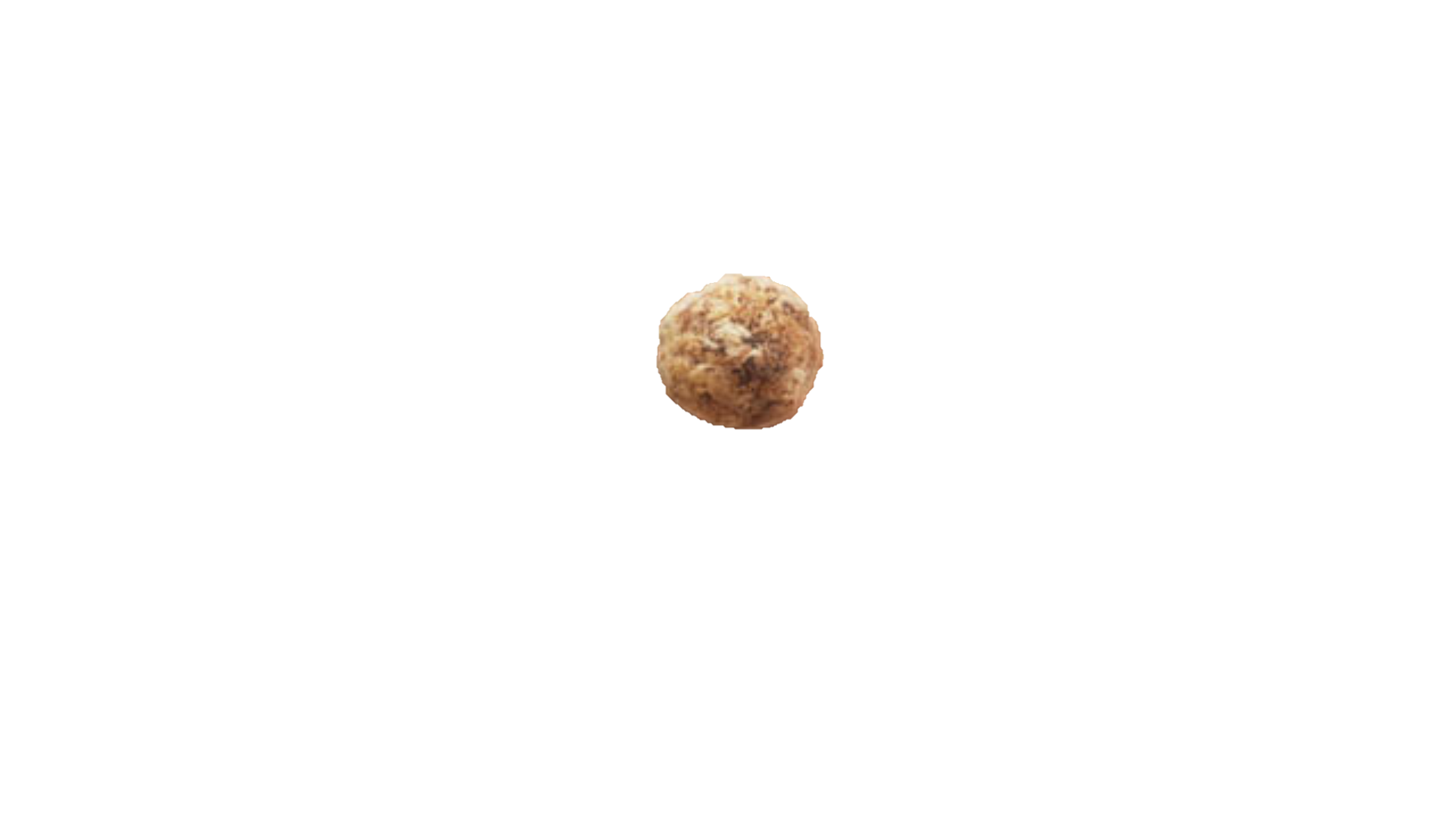 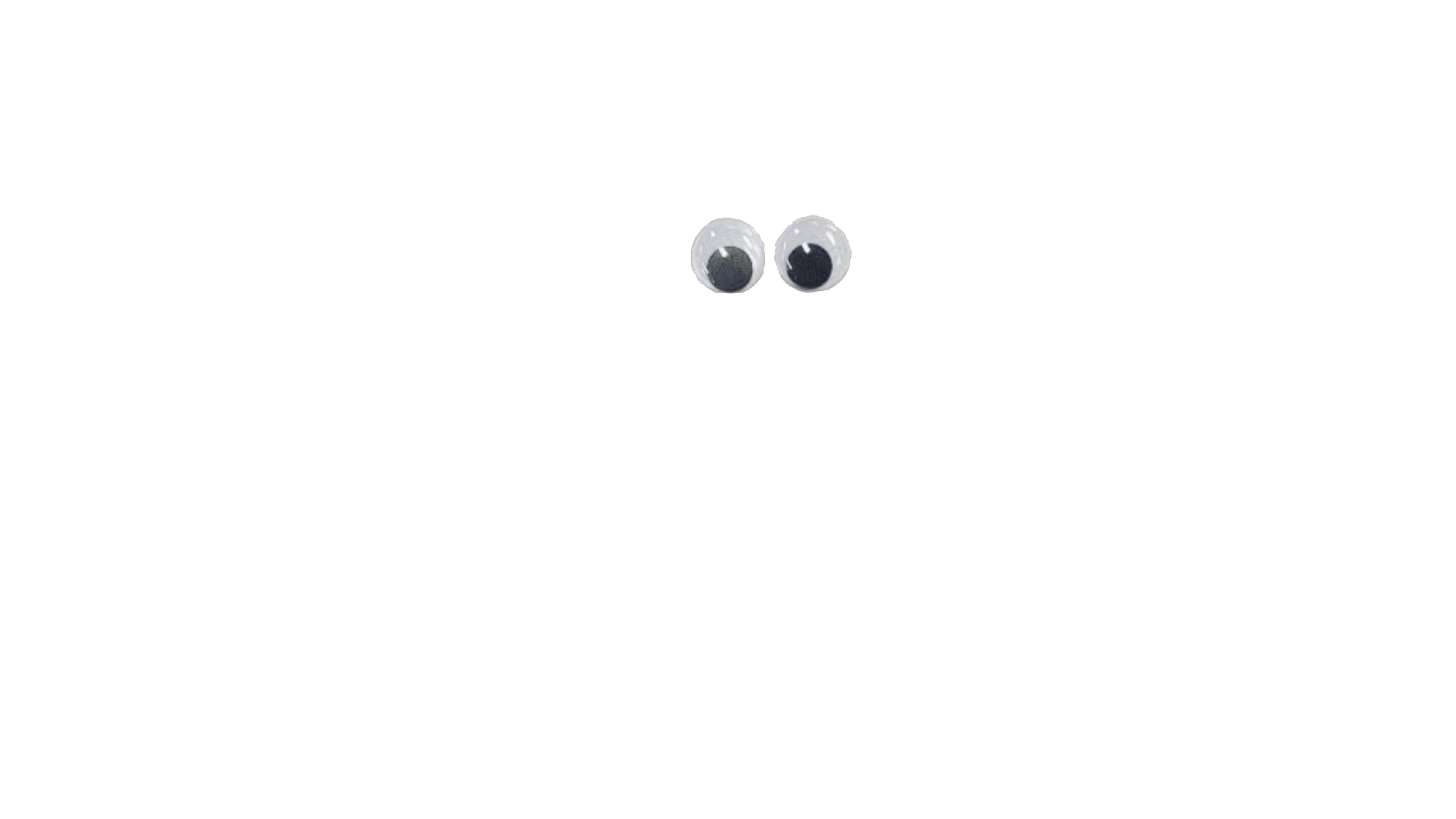 Add a mouth
Step 7
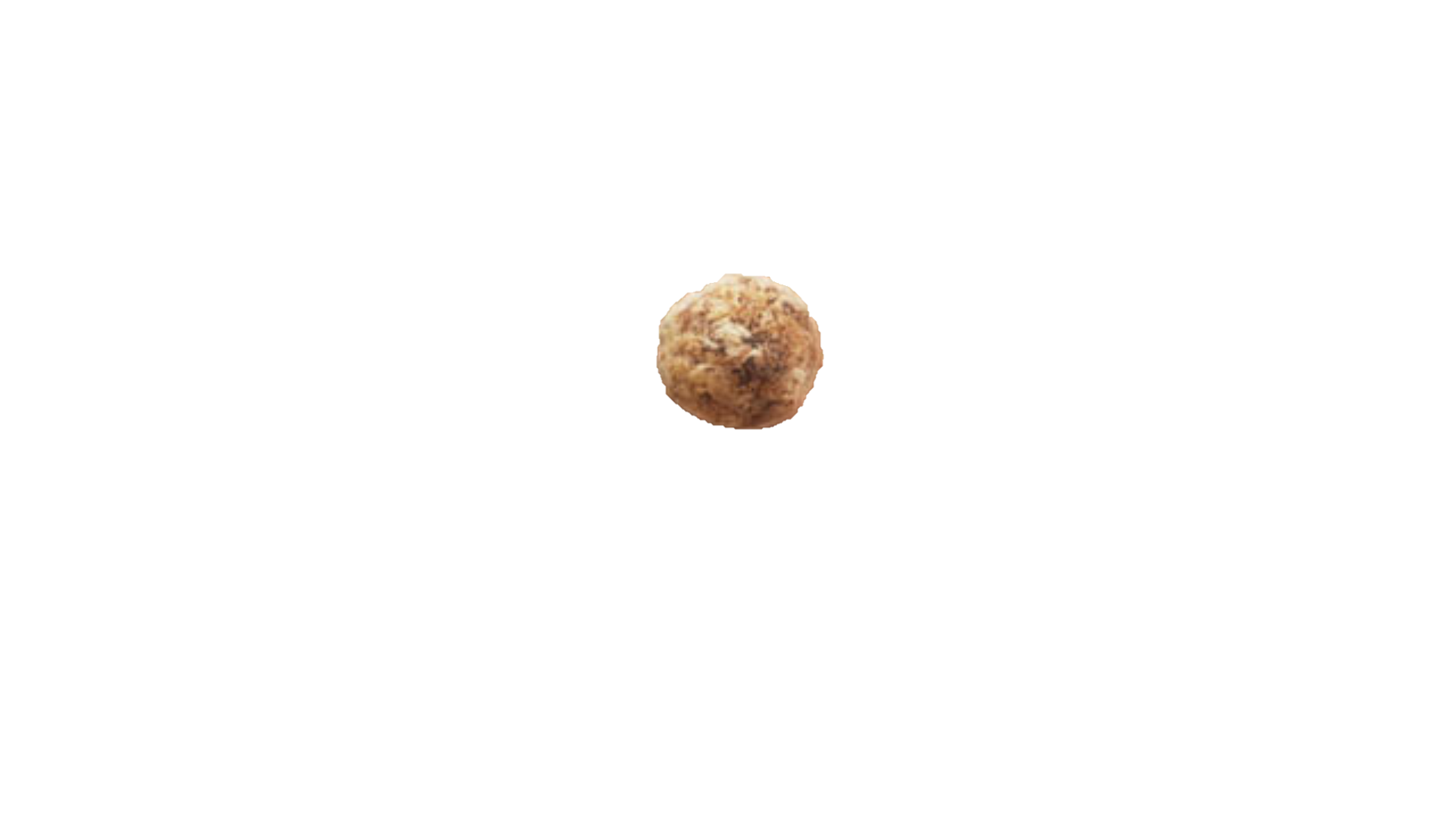 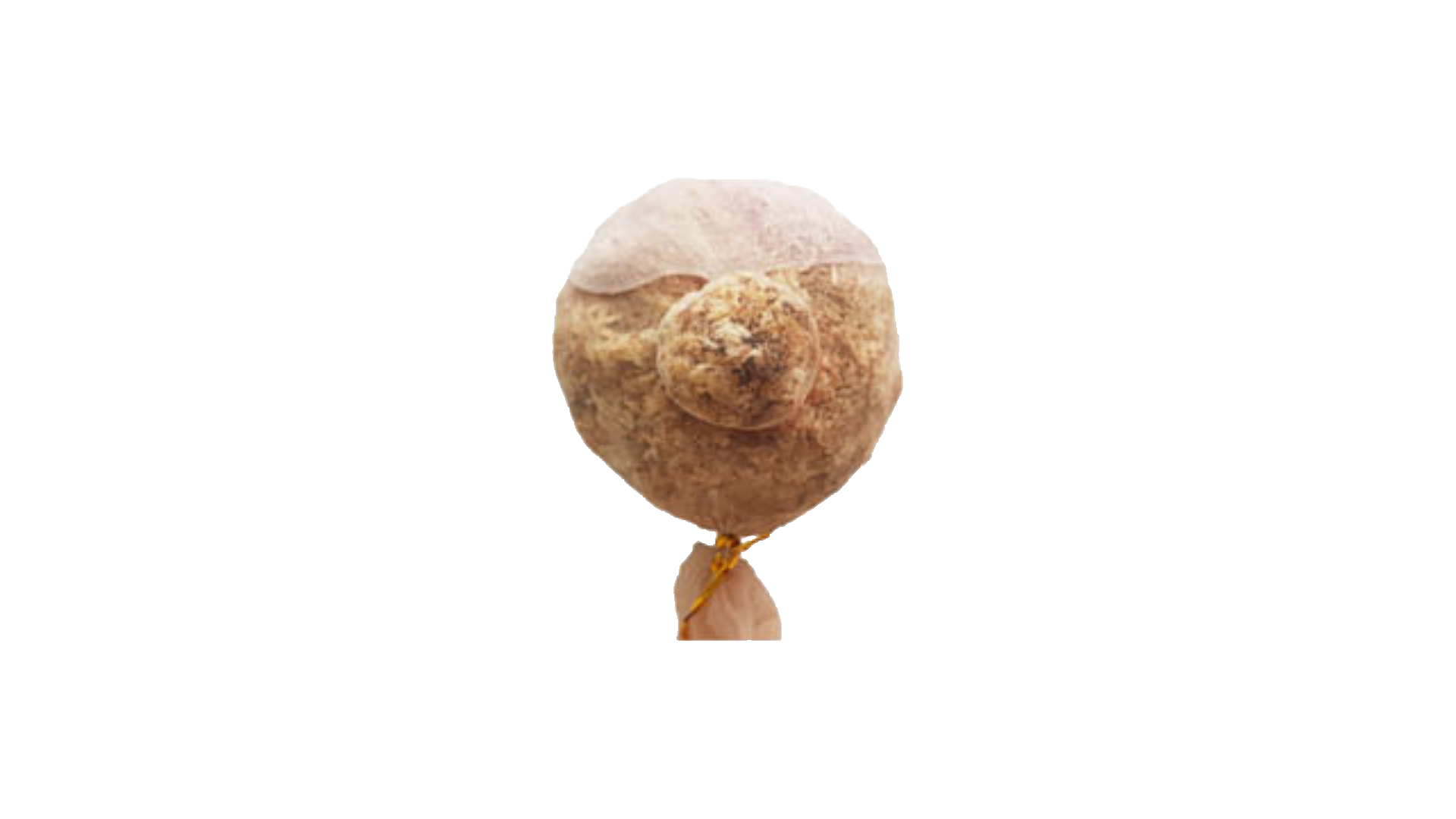 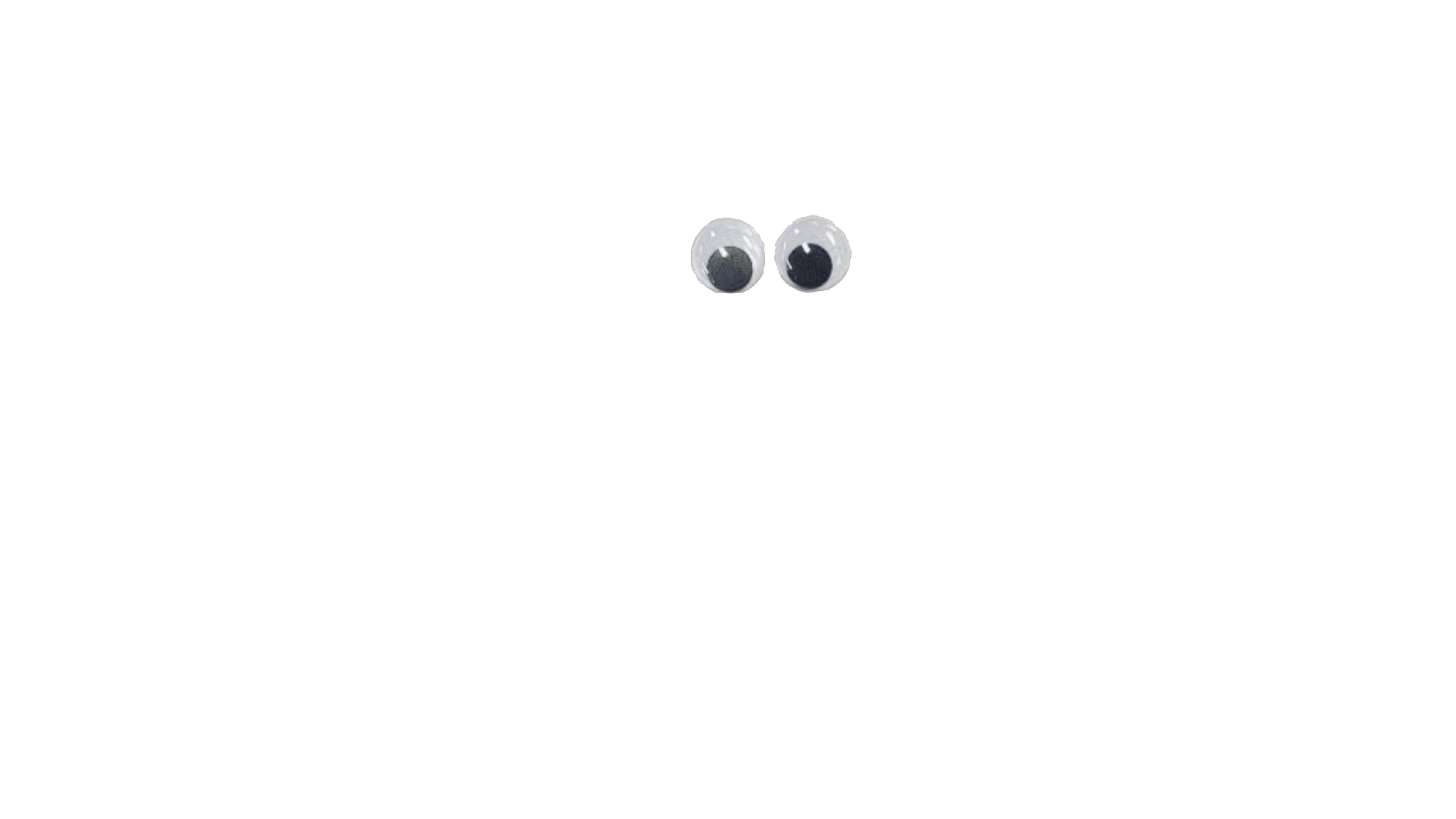 Add cheeks
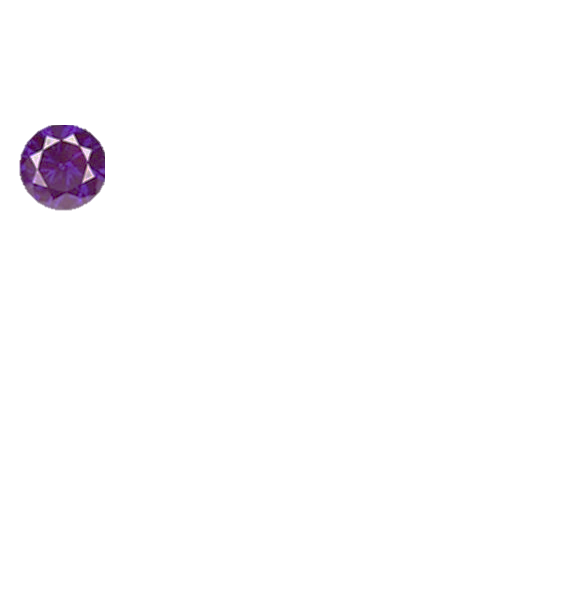 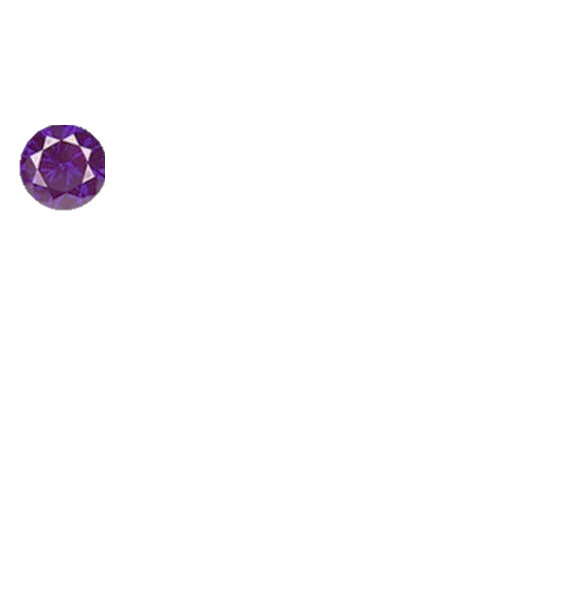 Step 8
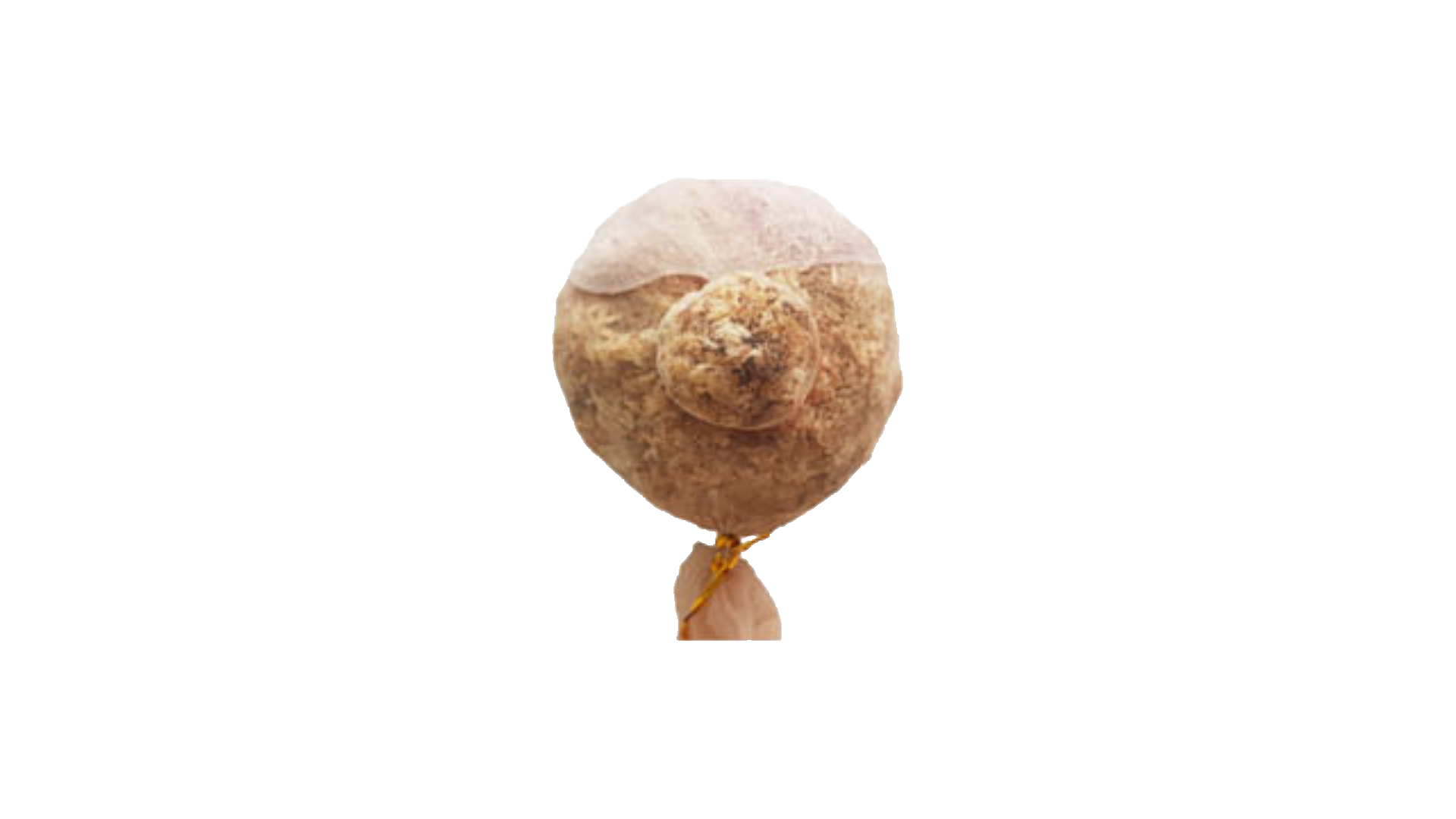 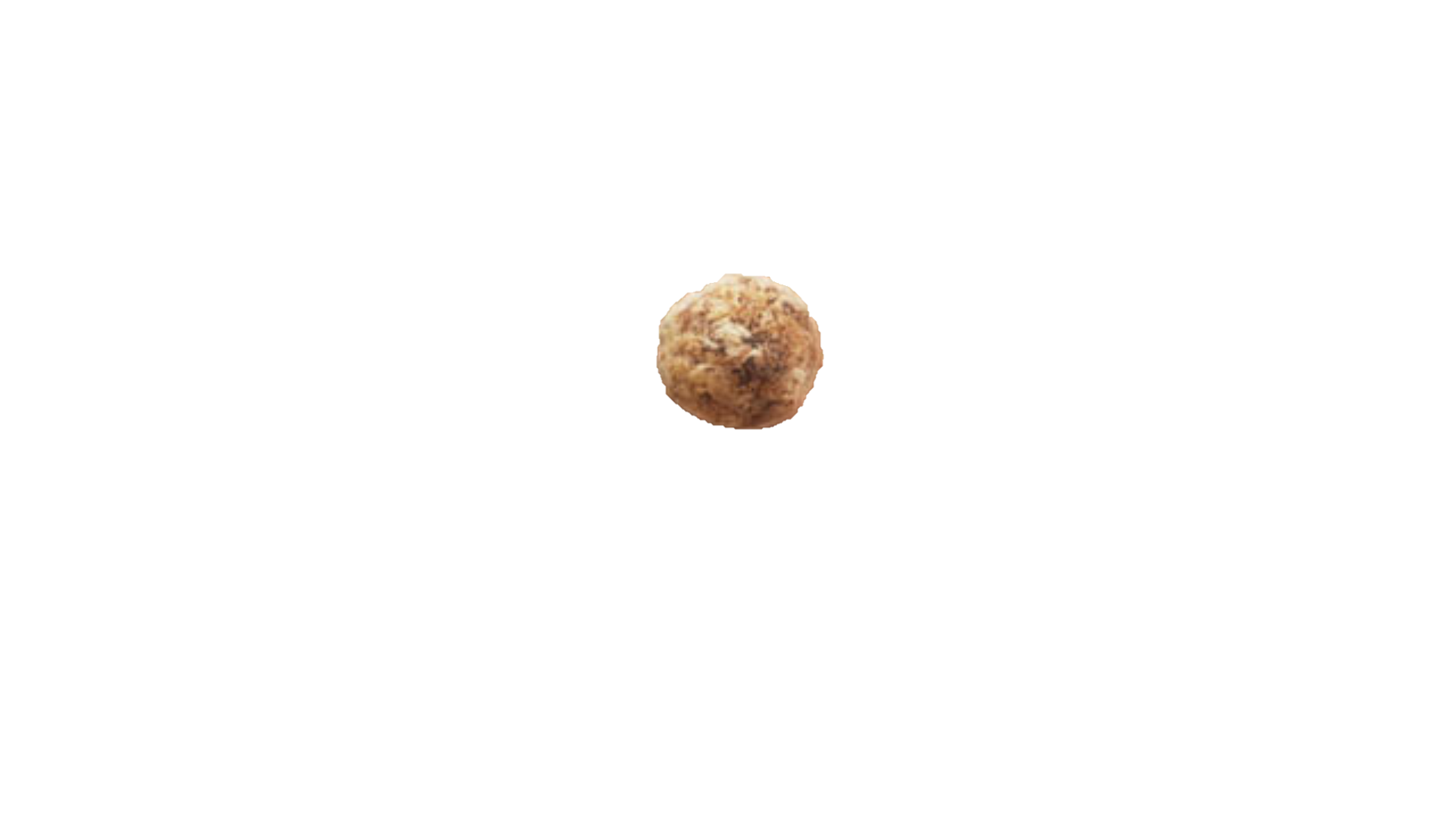 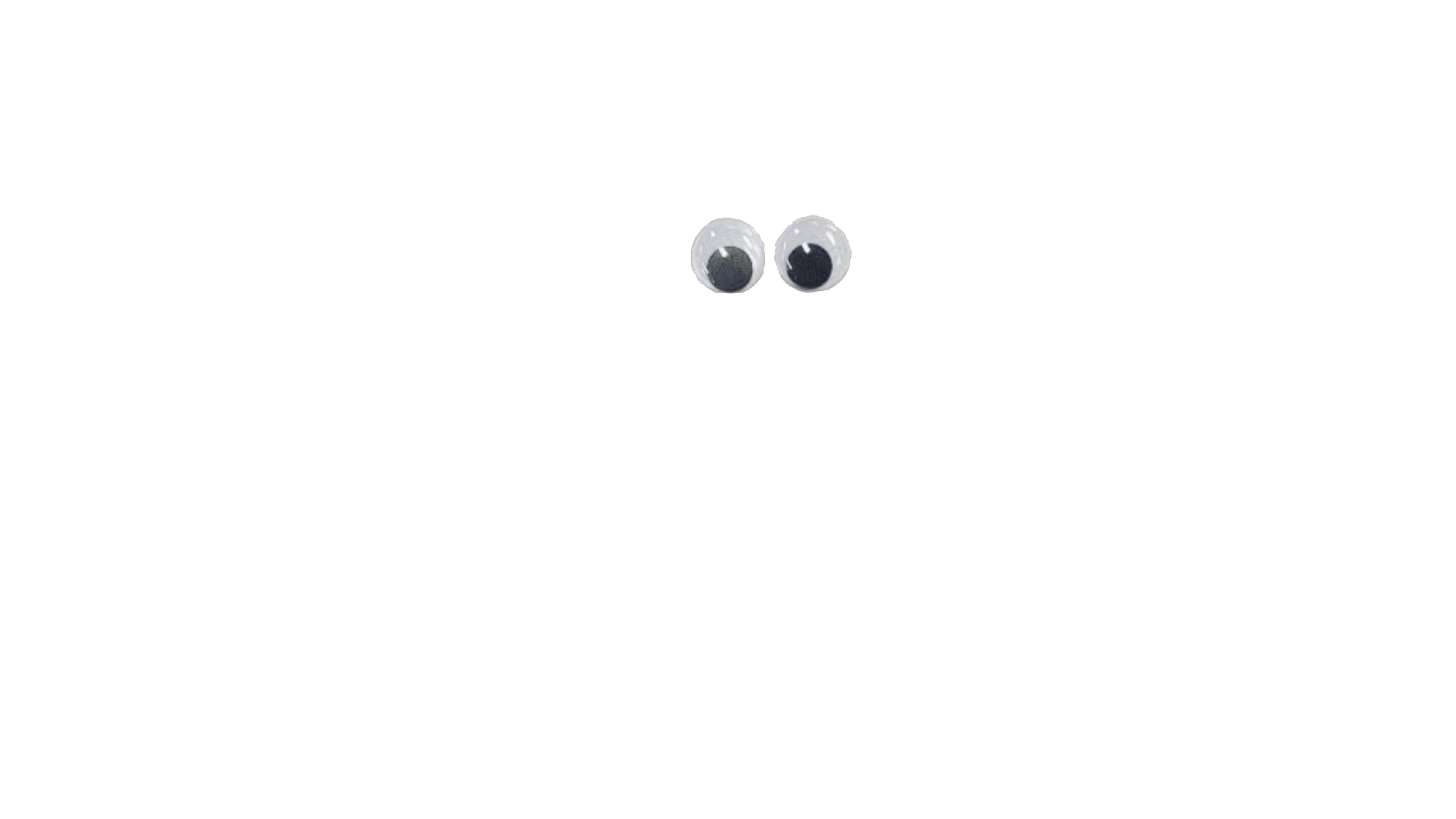 Add clothes
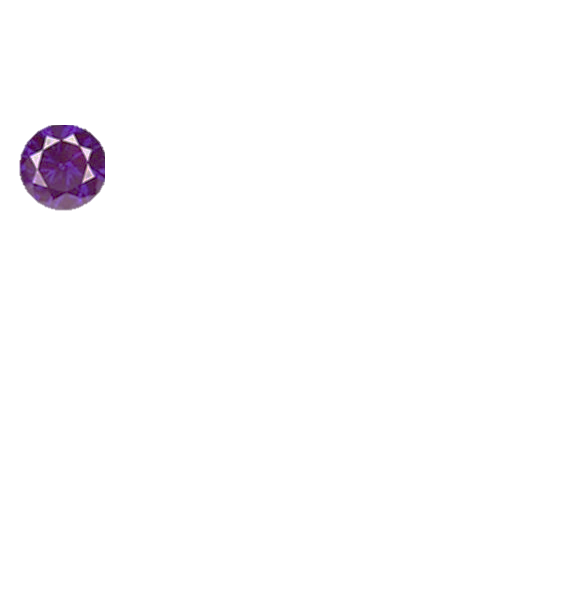 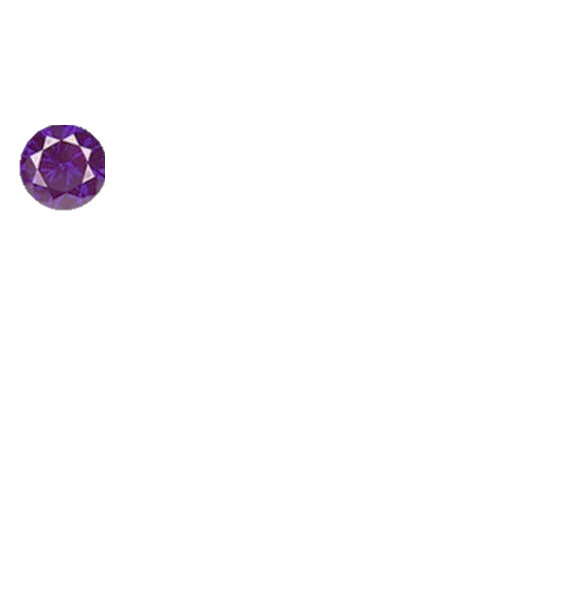 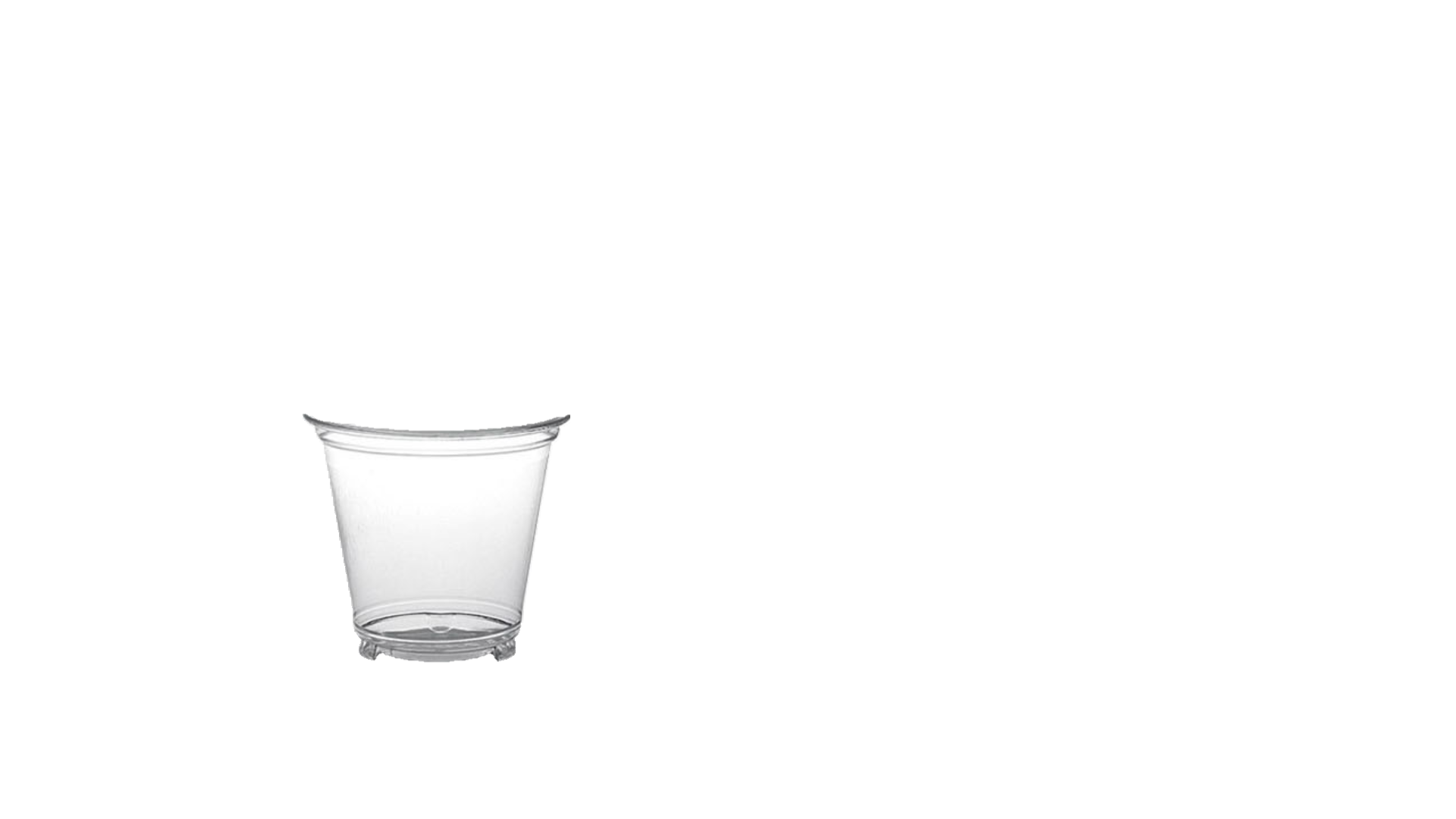 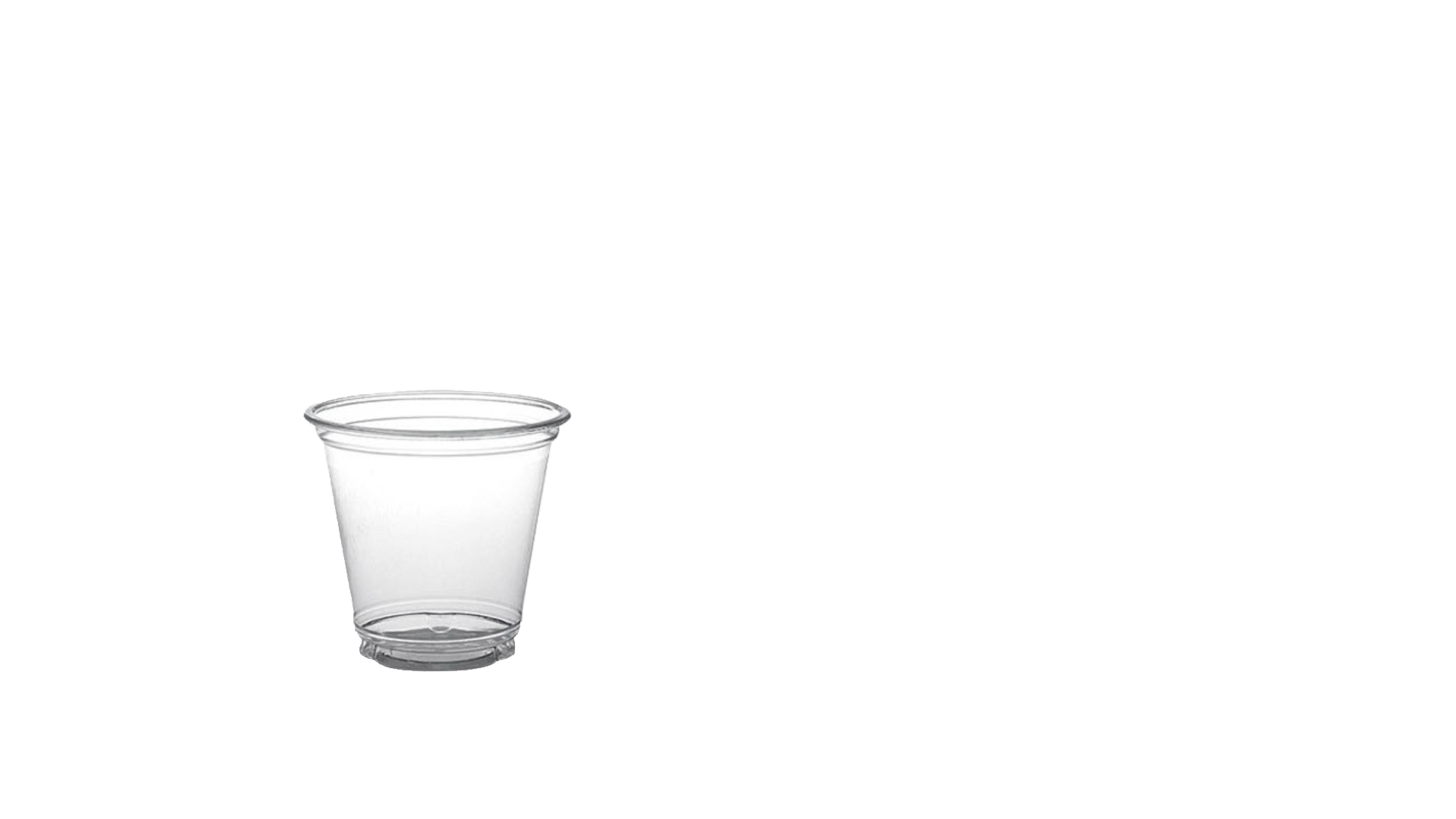 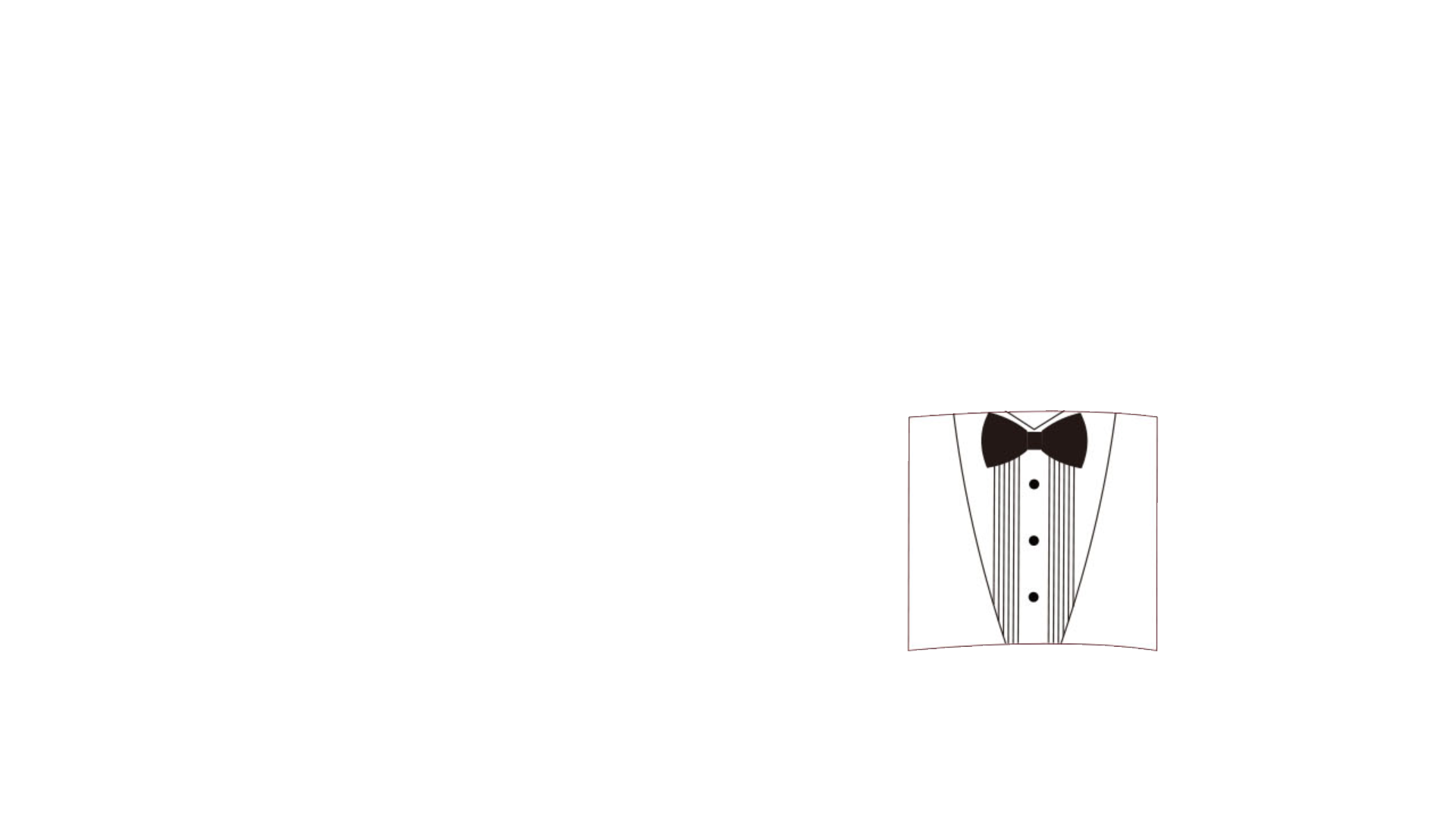 Step 1
Color the clothes
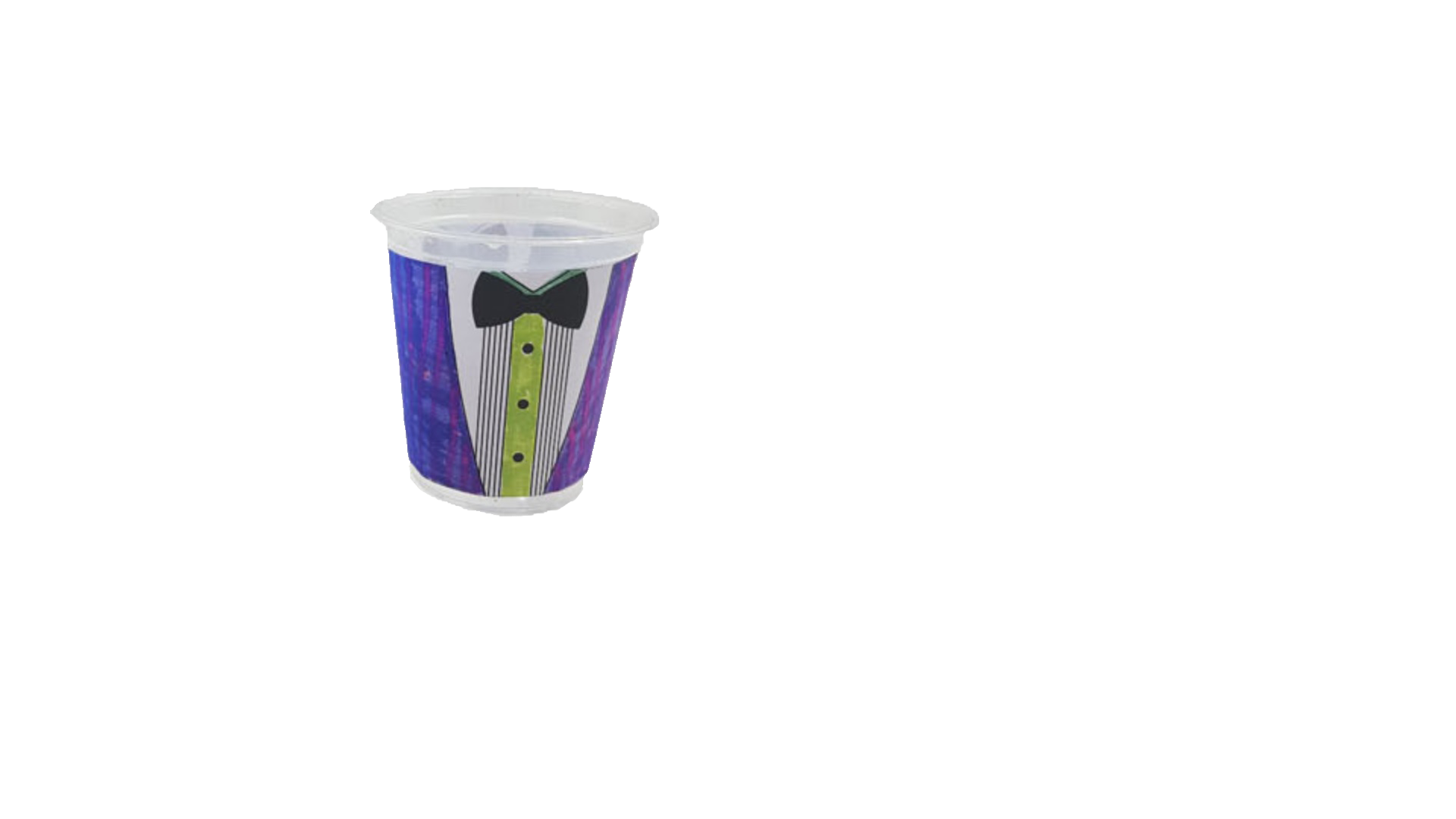 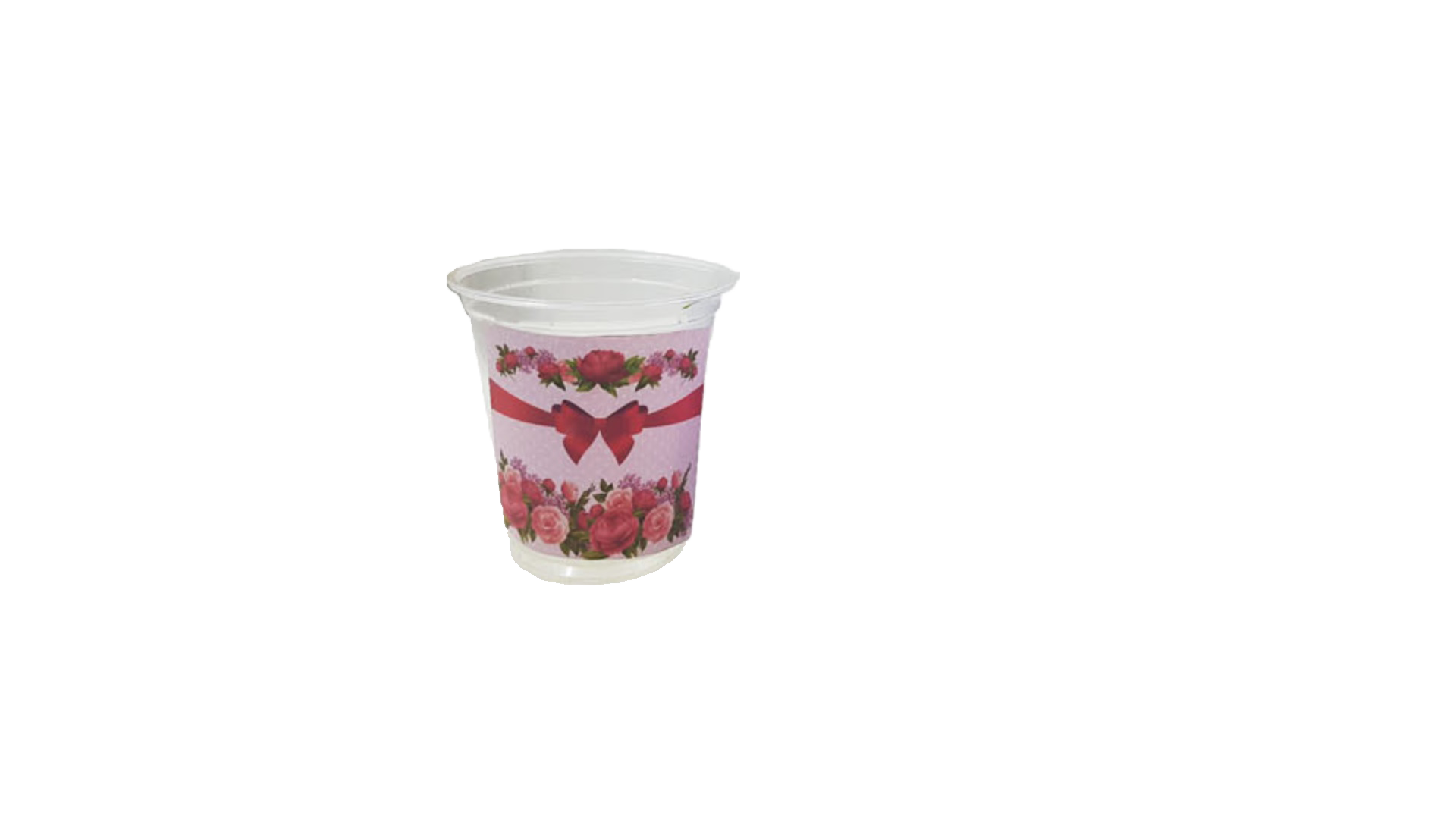 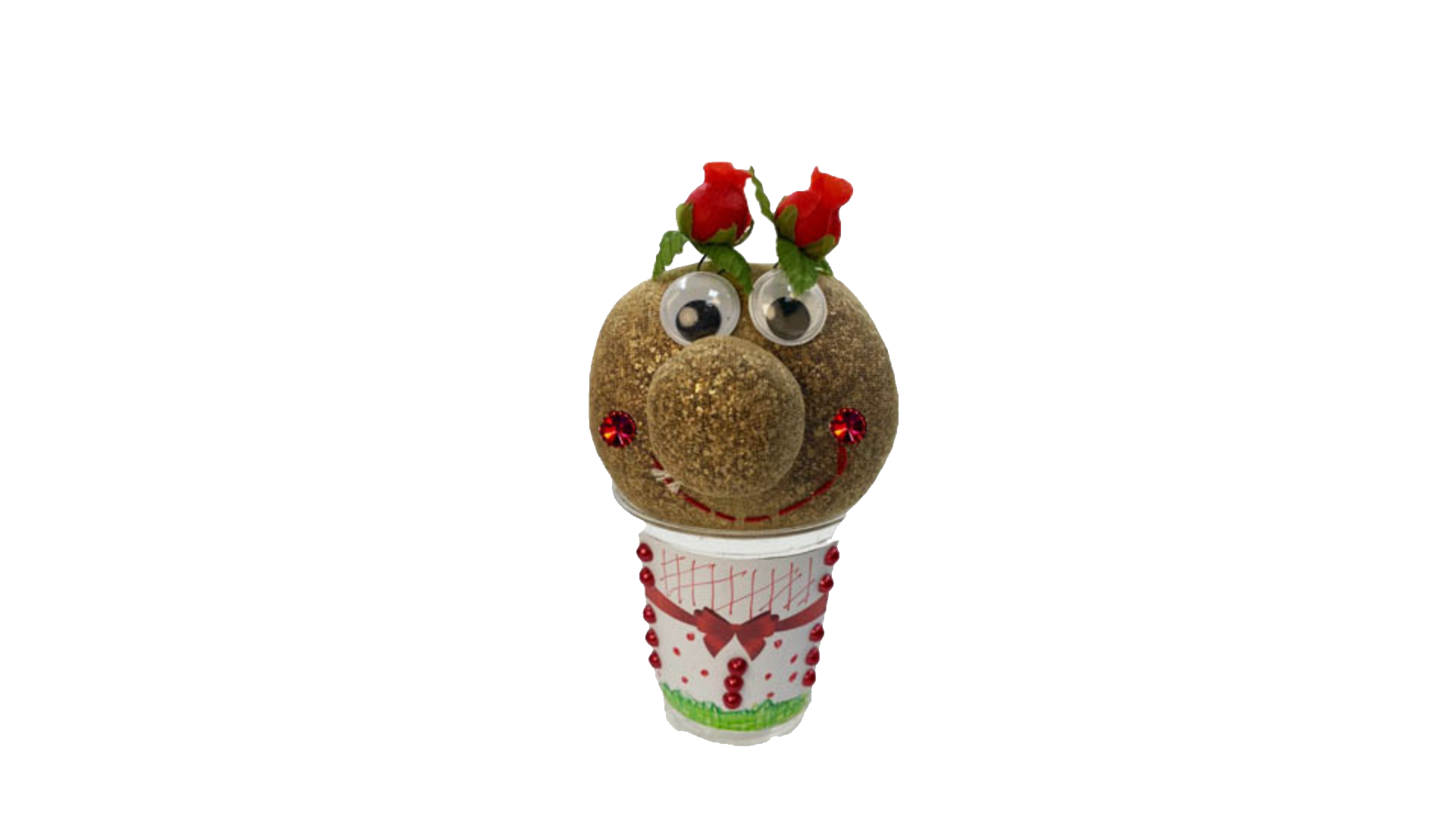 Step 8
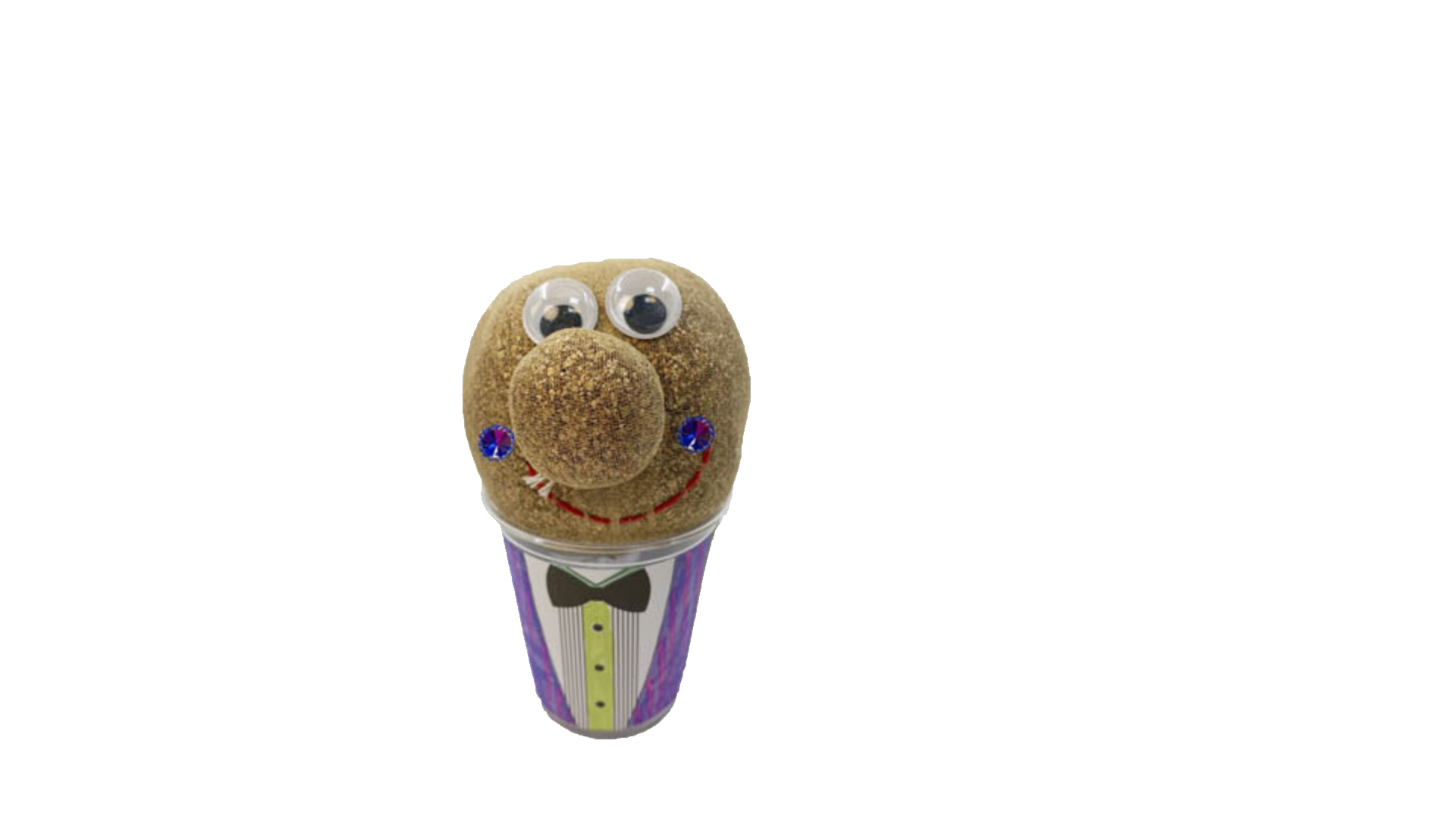 Add details
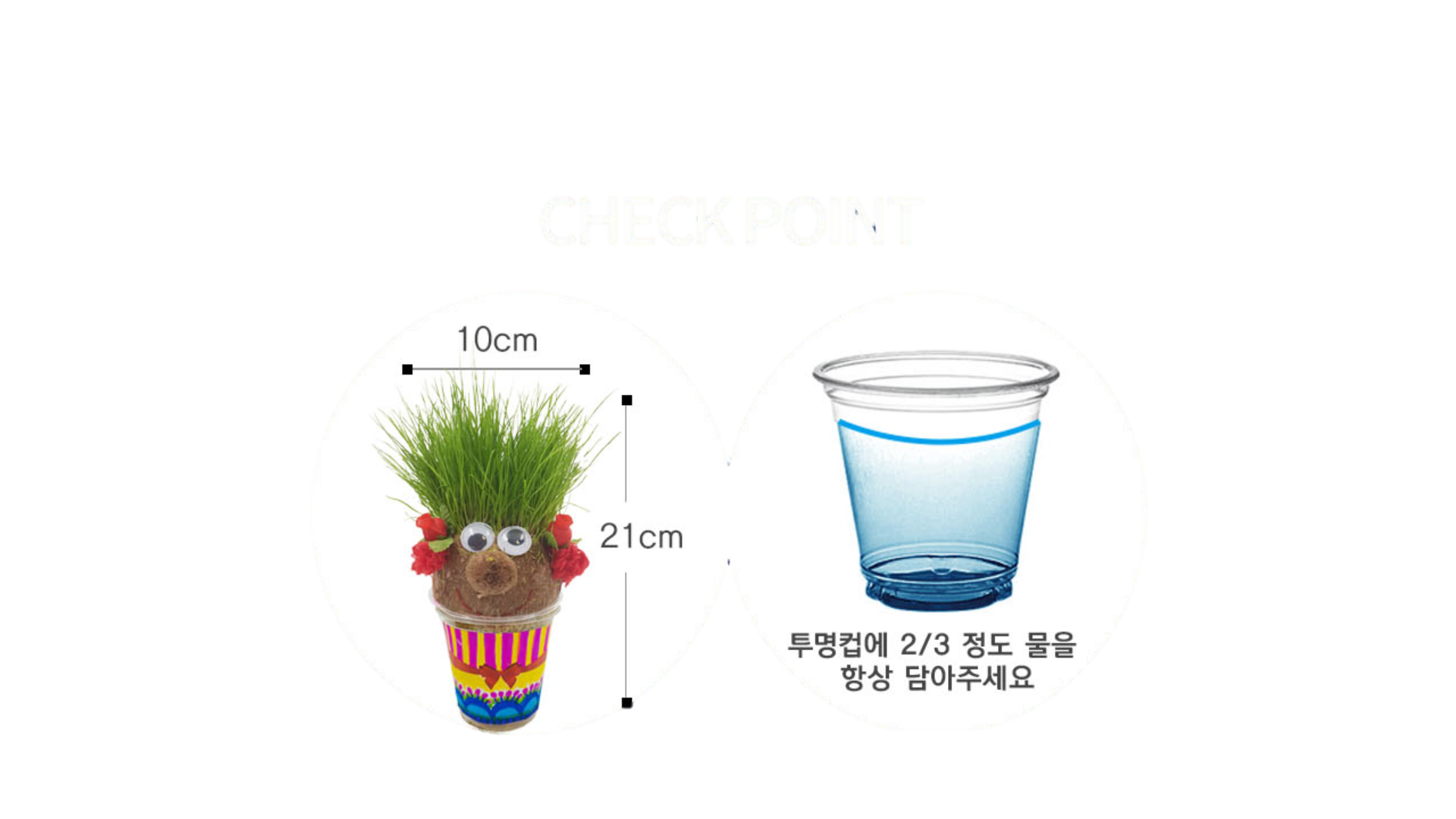 Plant
Care
What does grass need to grow?
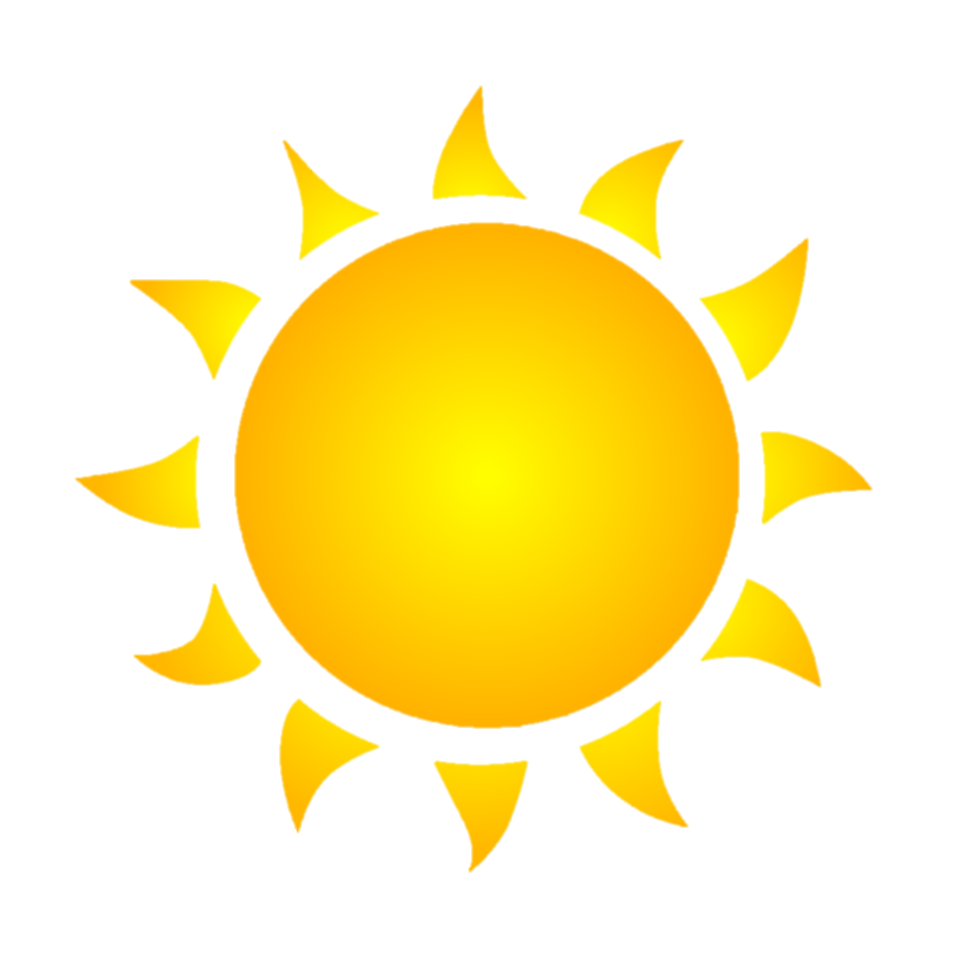 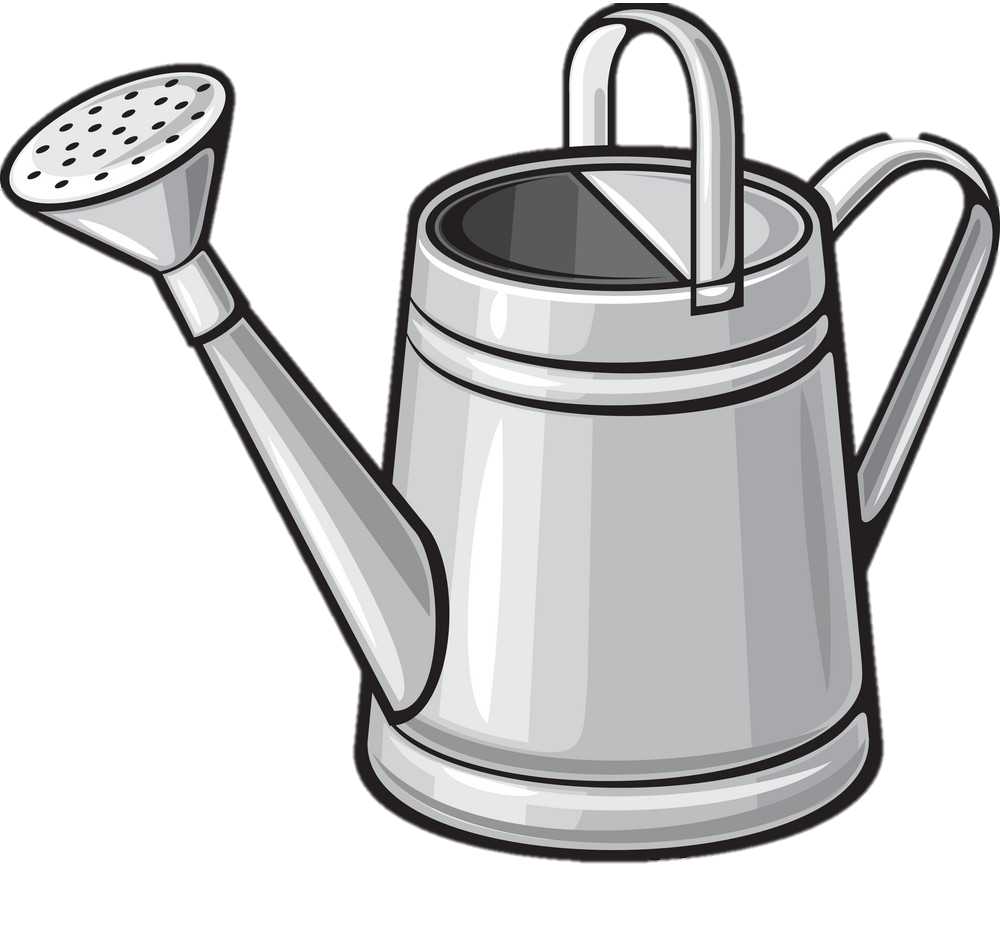 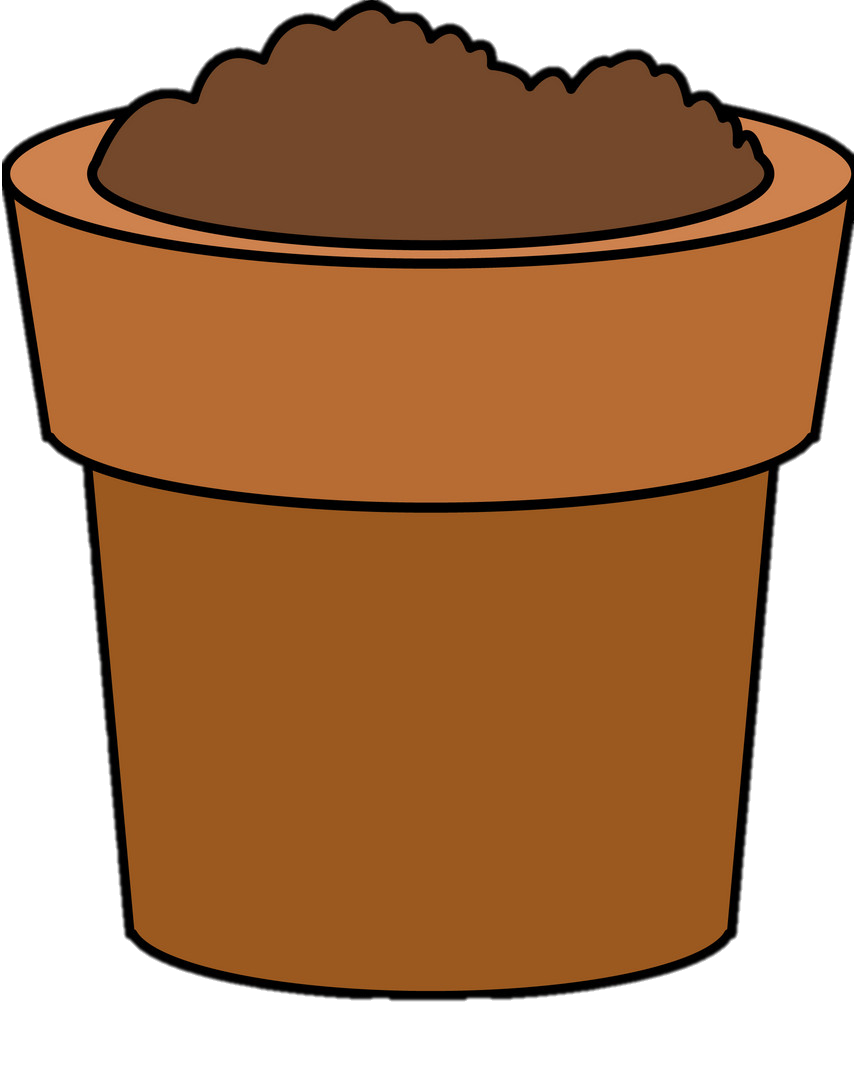 SUN
SOIL
WATER
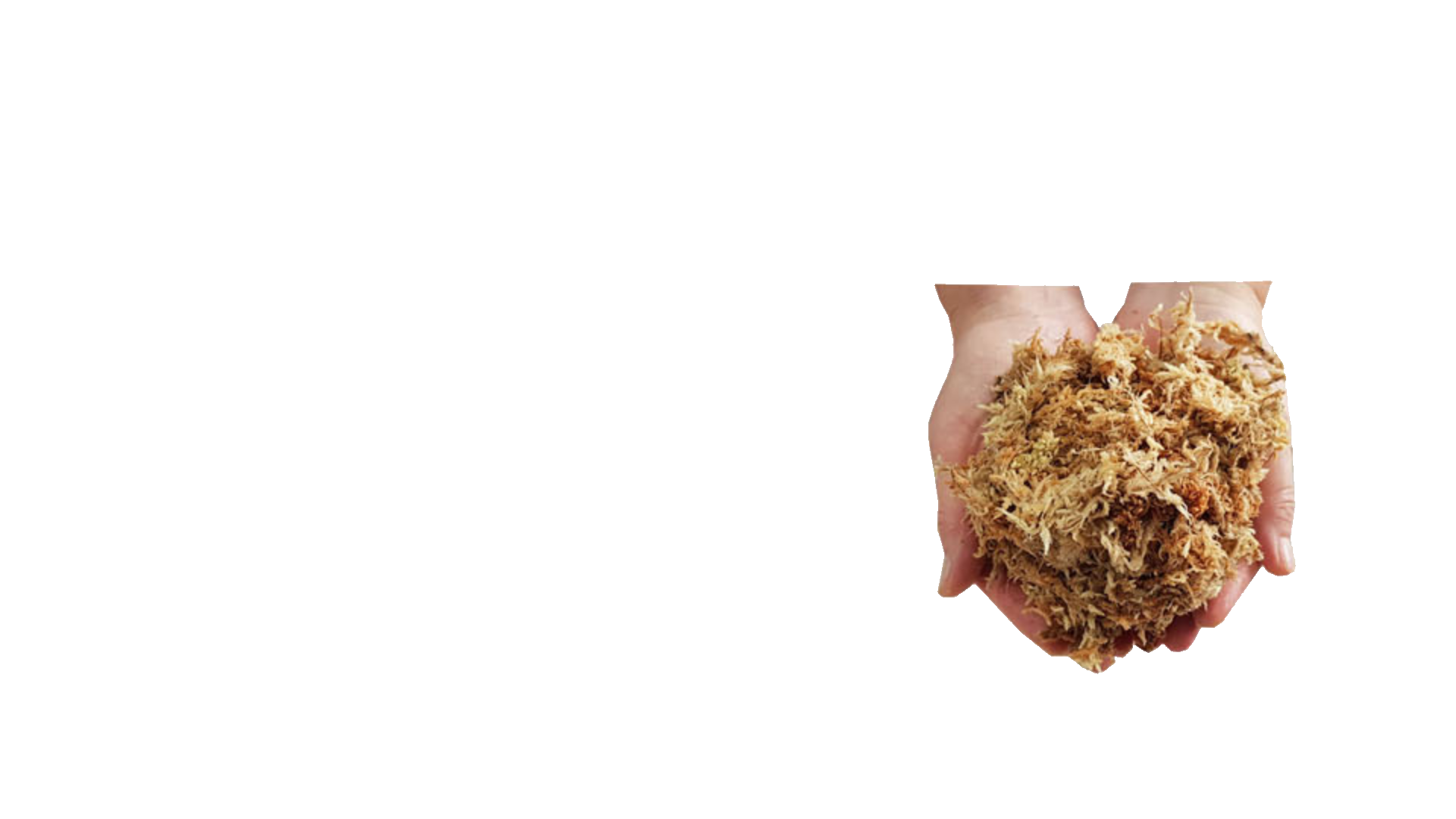 SOIL
Moss
WATER
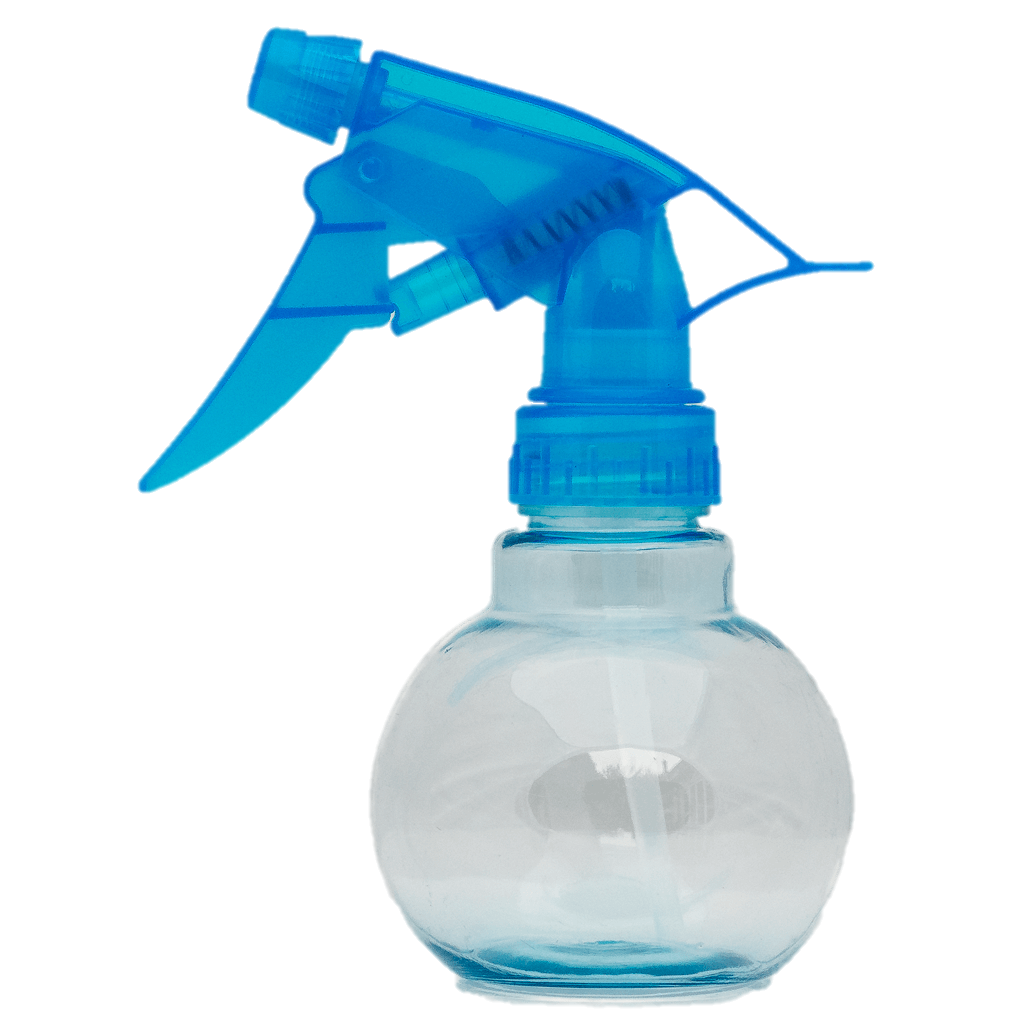 Every 5 days
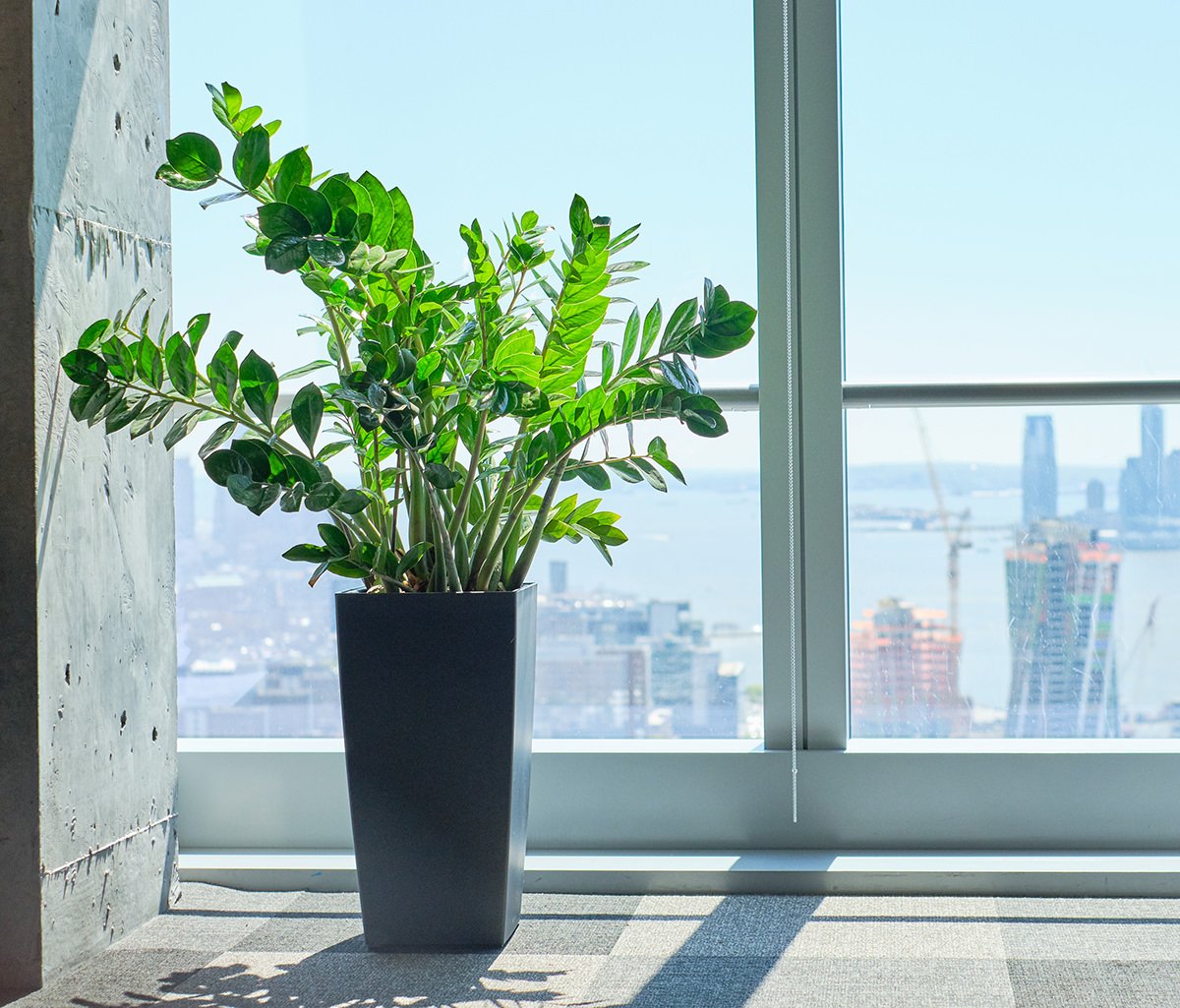 SUN
Near a window
Who is it?
Step 9
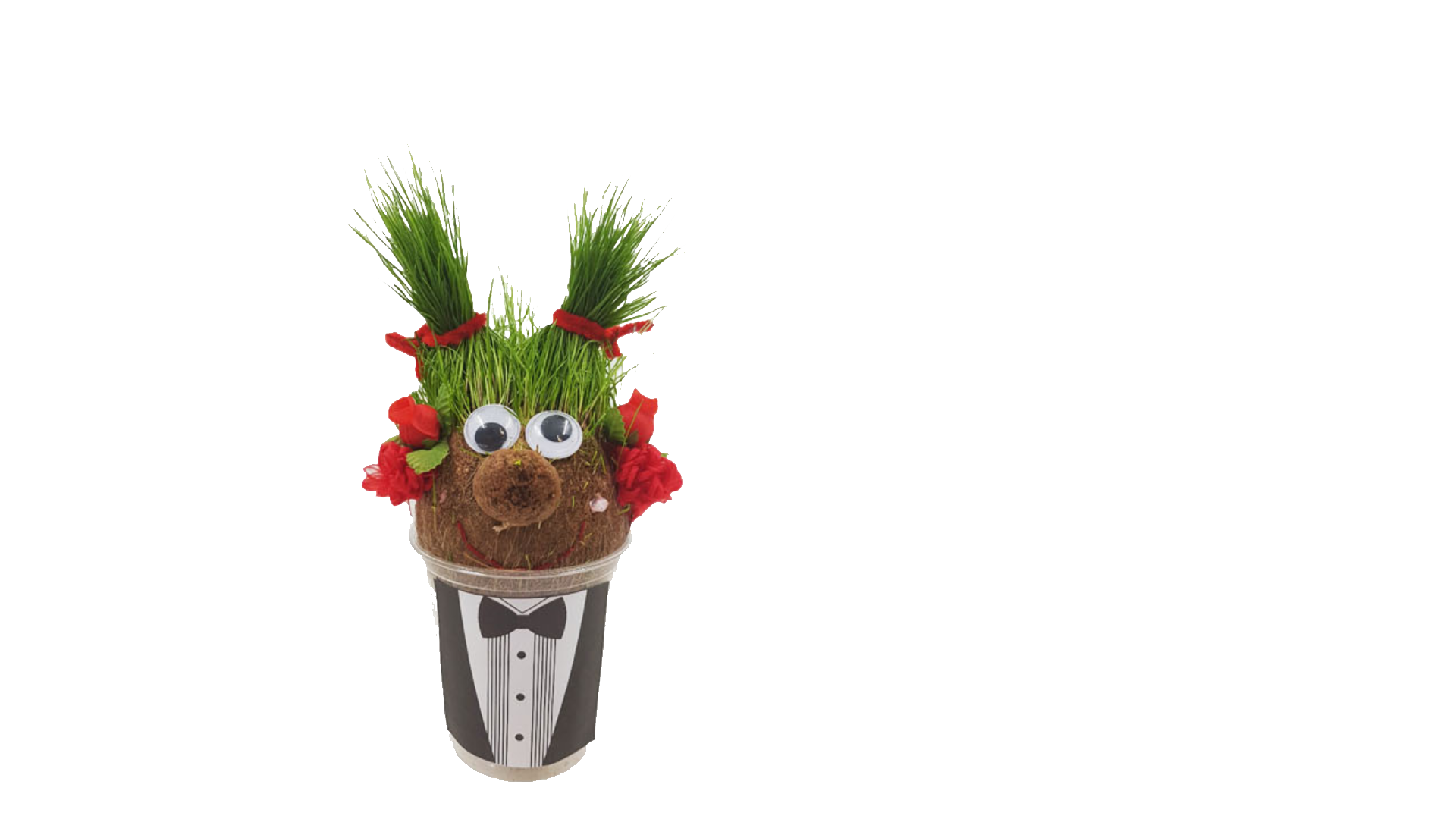 What is its name?
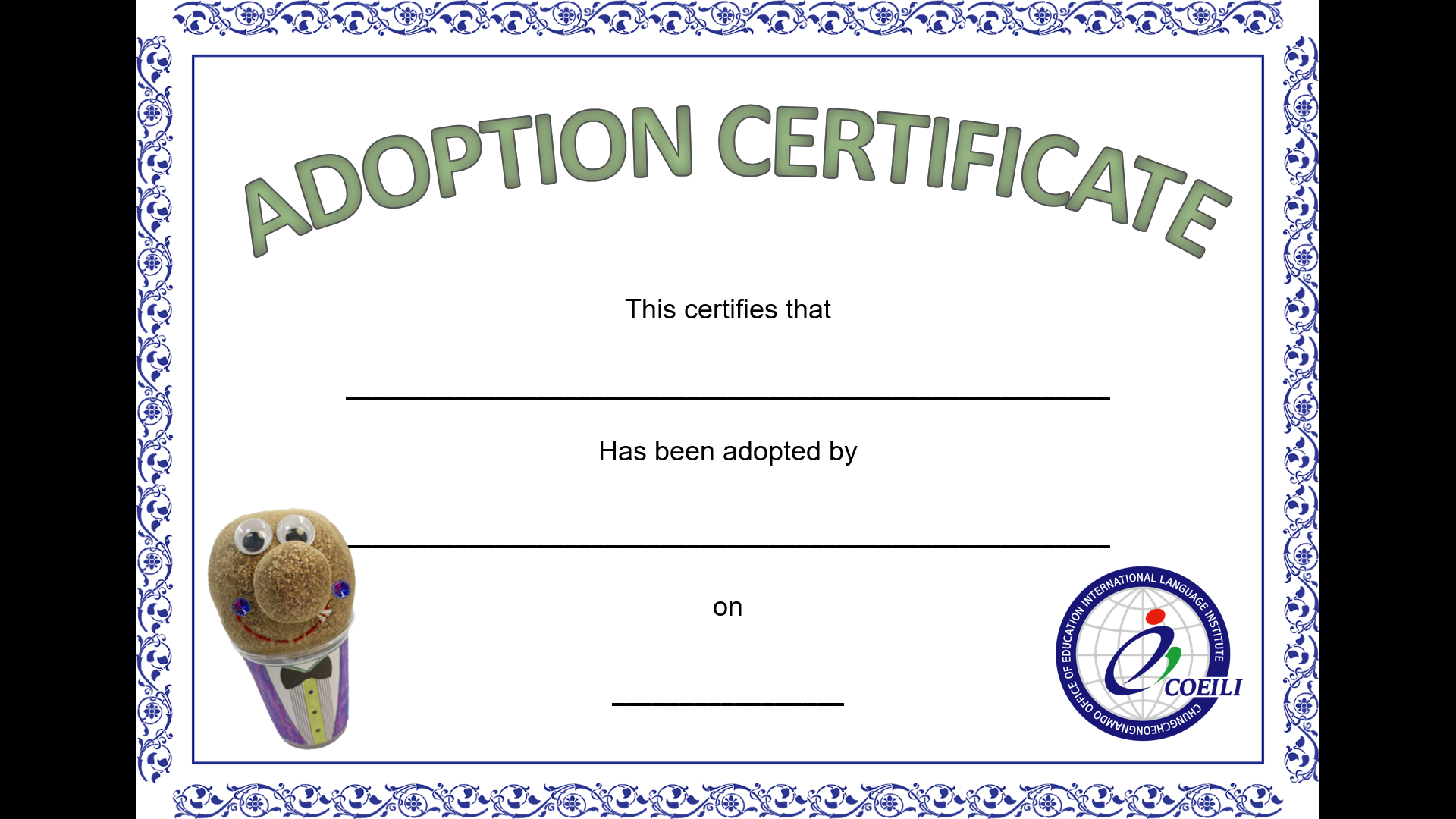 Step 9
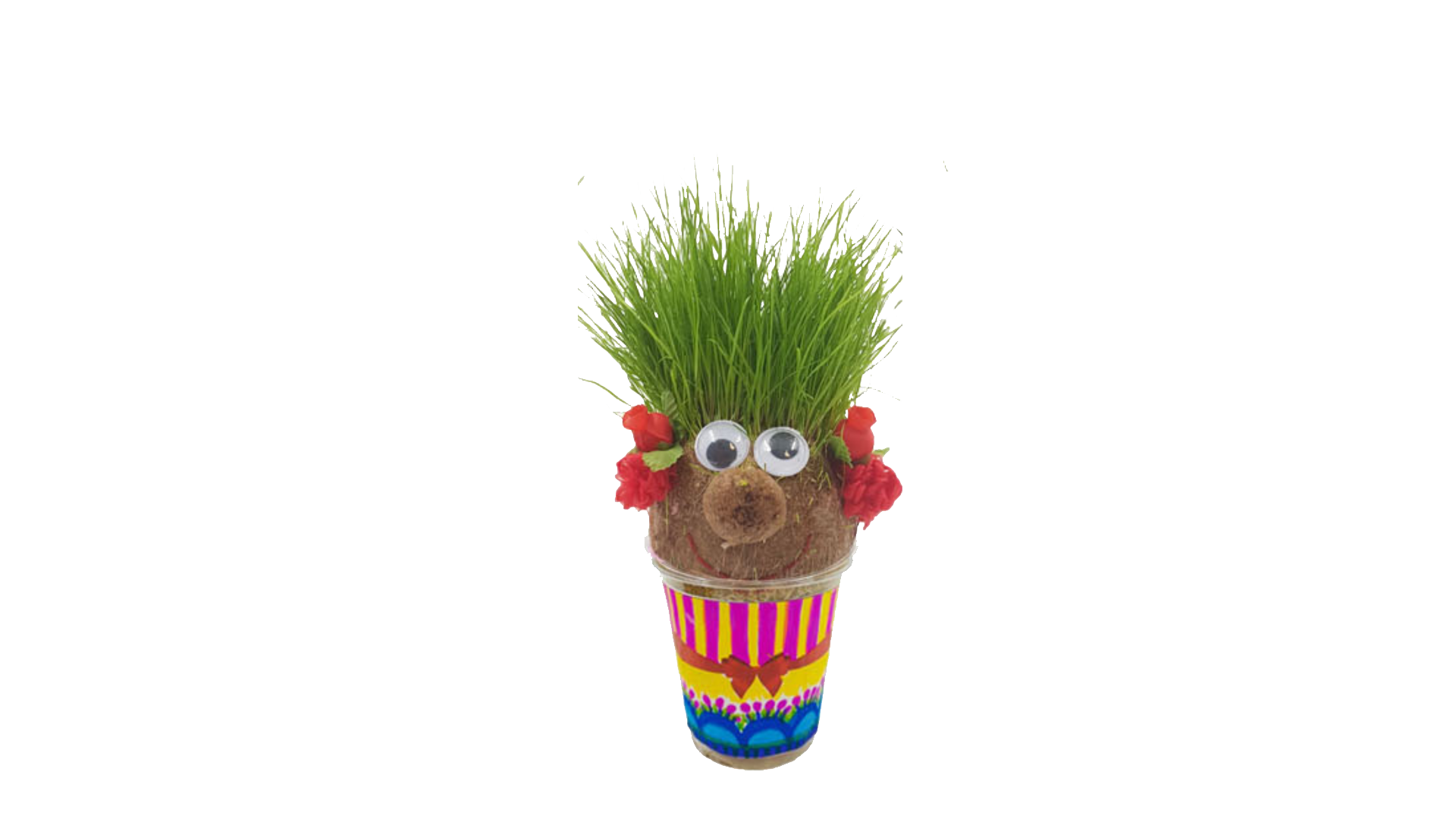 Where is it from?
Step 9
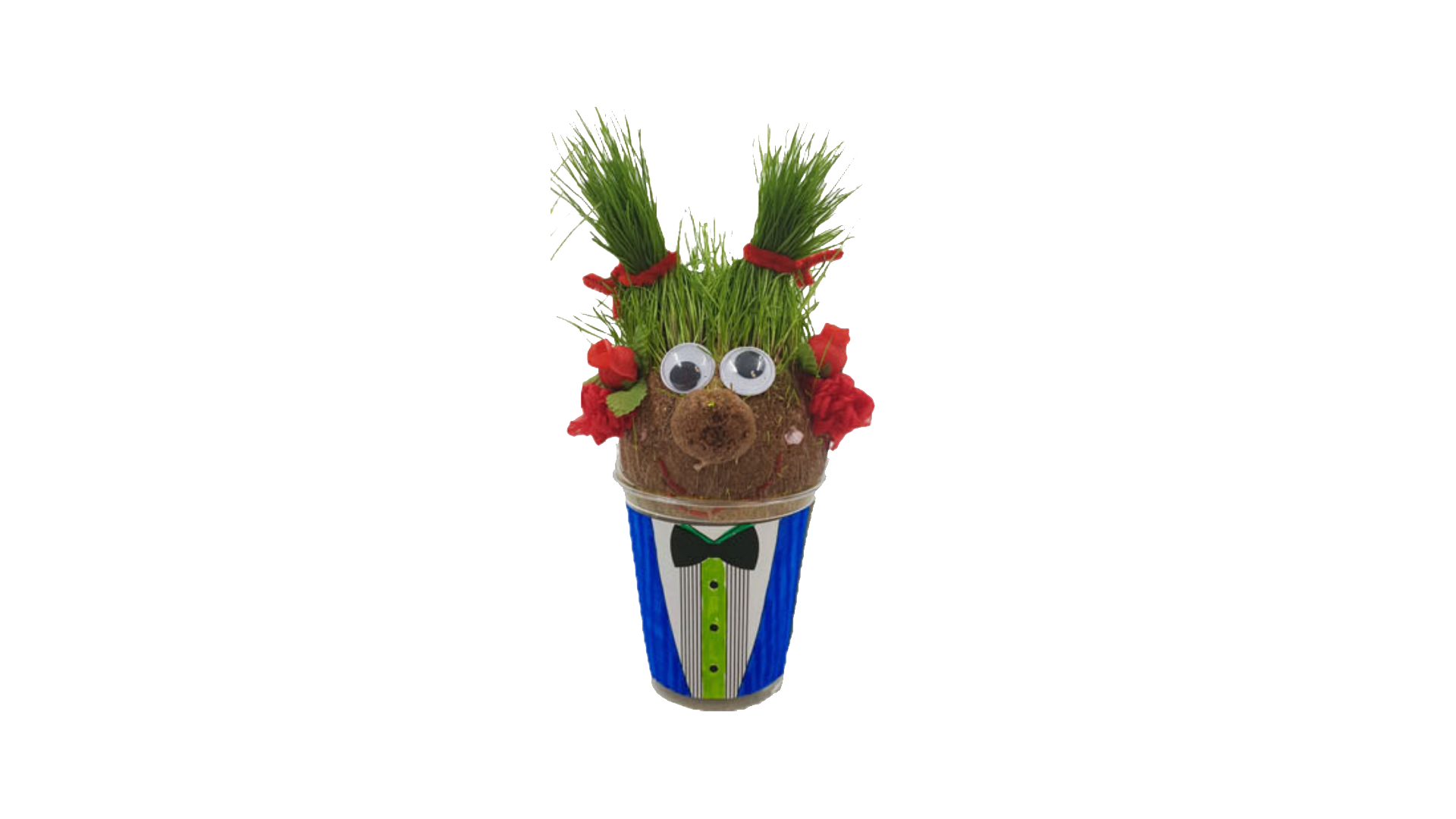 Is it a boy or girl?
Step 9
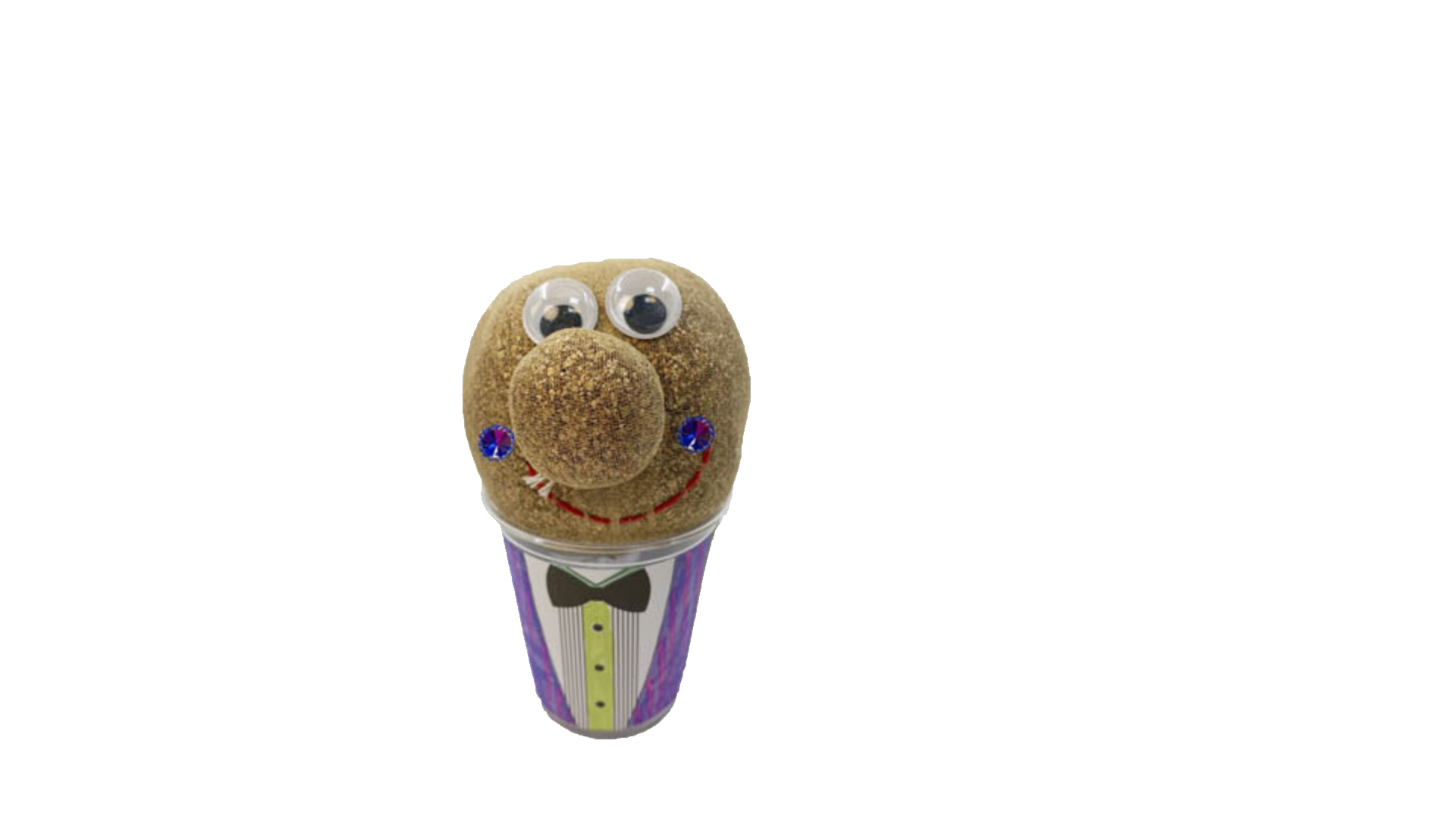 What are 
its hobbies?
Step 9
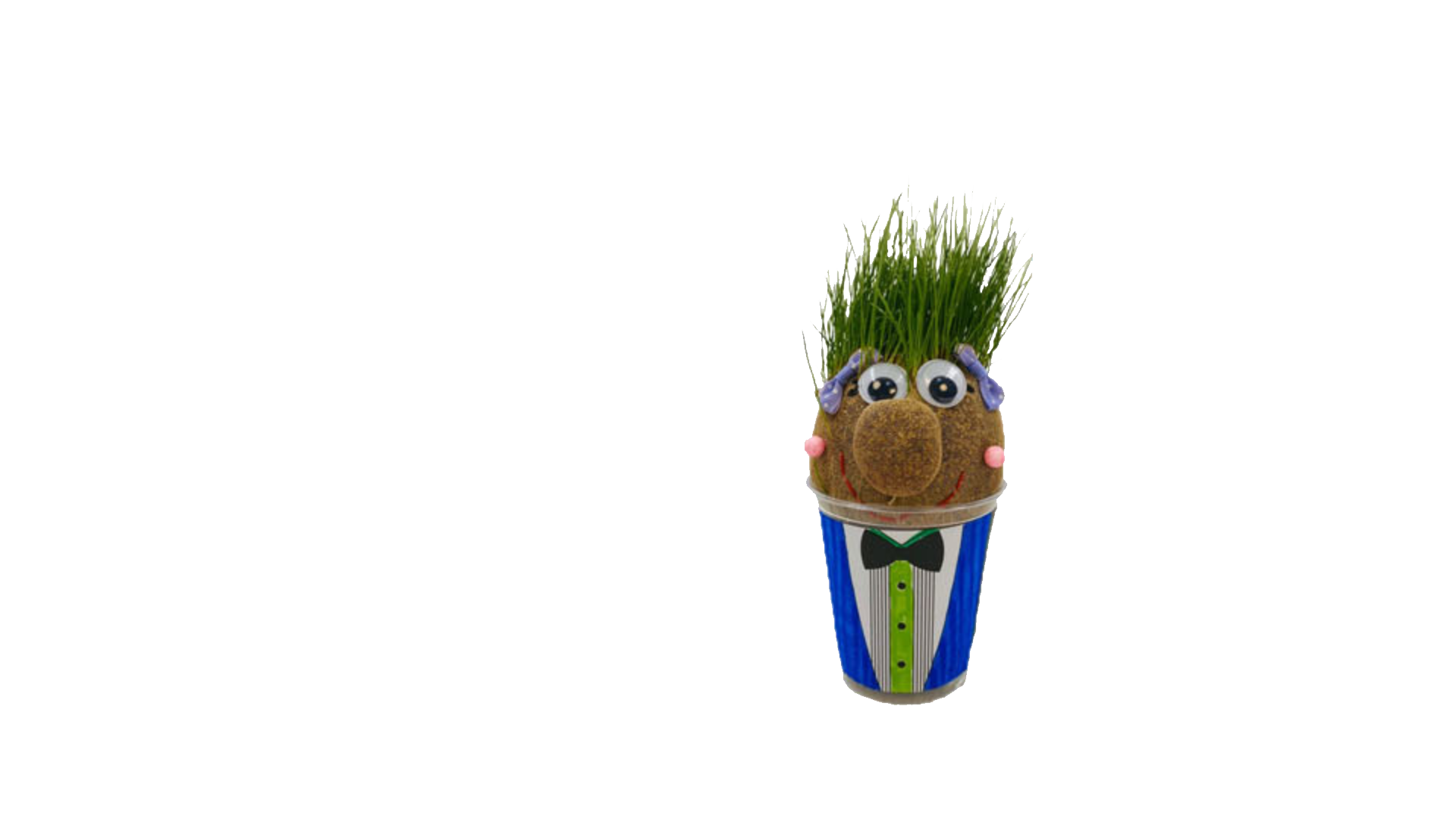 How old is it?
Step 9
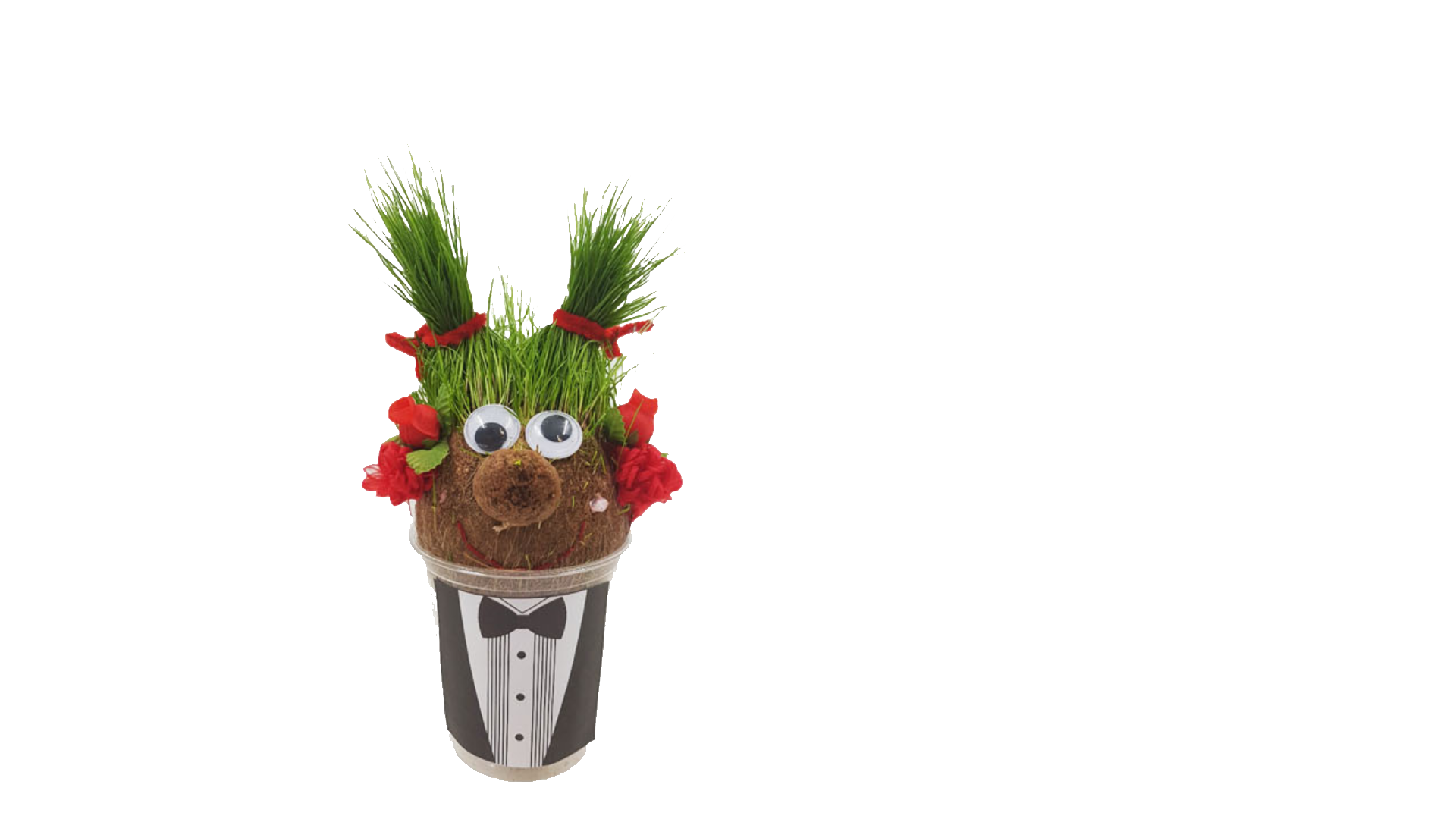 Tell me about 
its family.
Step 9
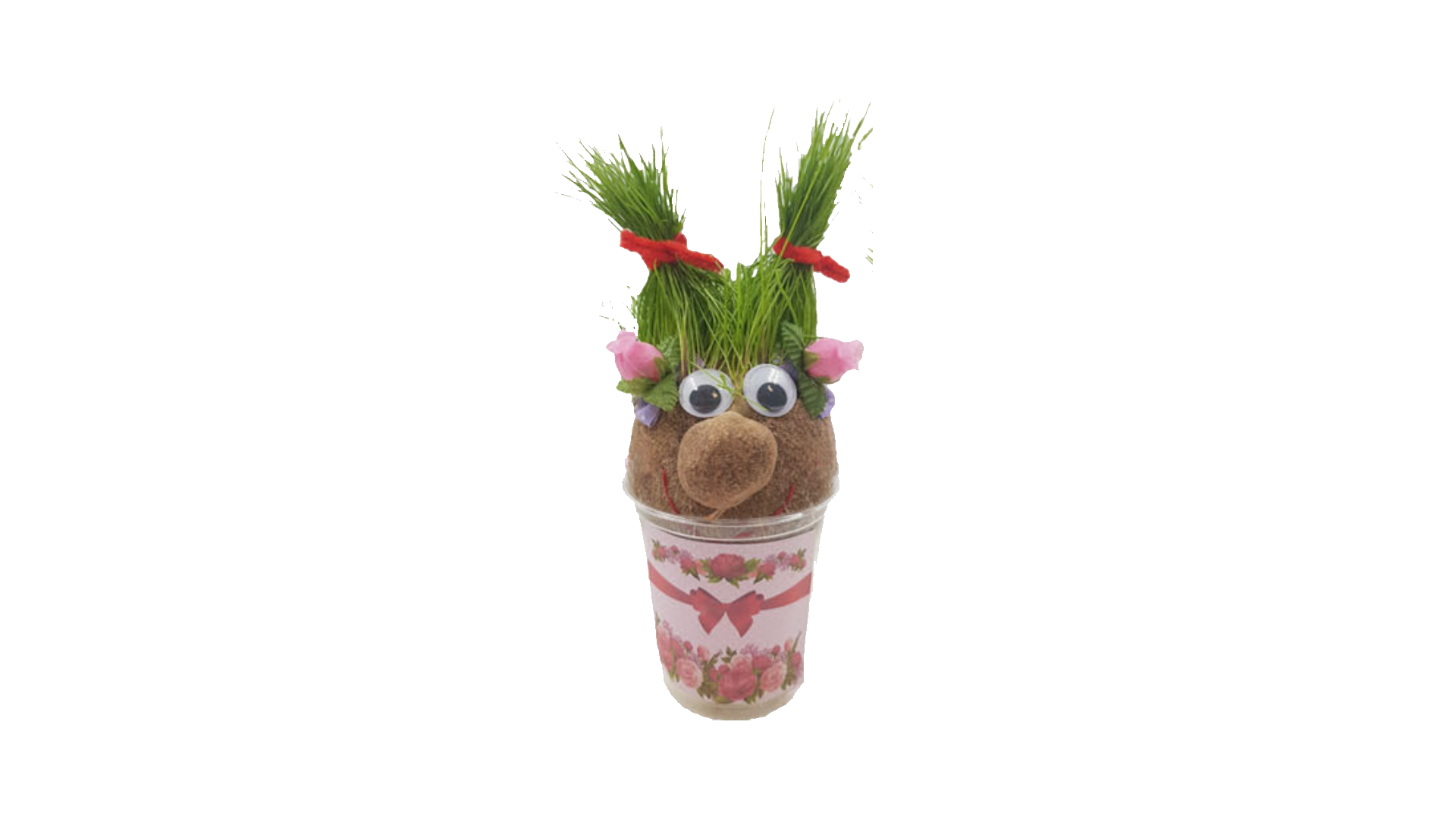 What does it like?
Step 9
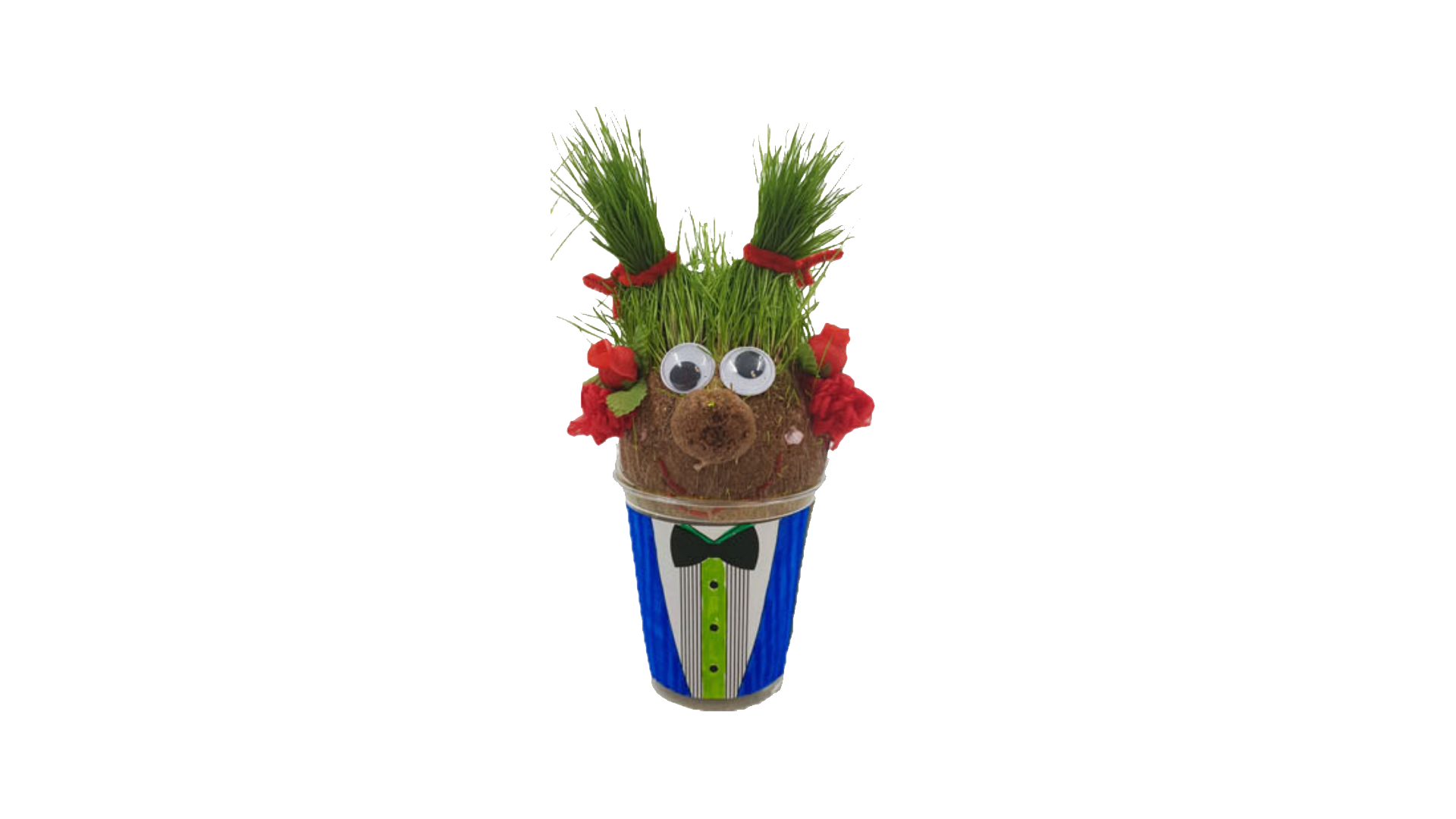 What does it hate?
Step 9
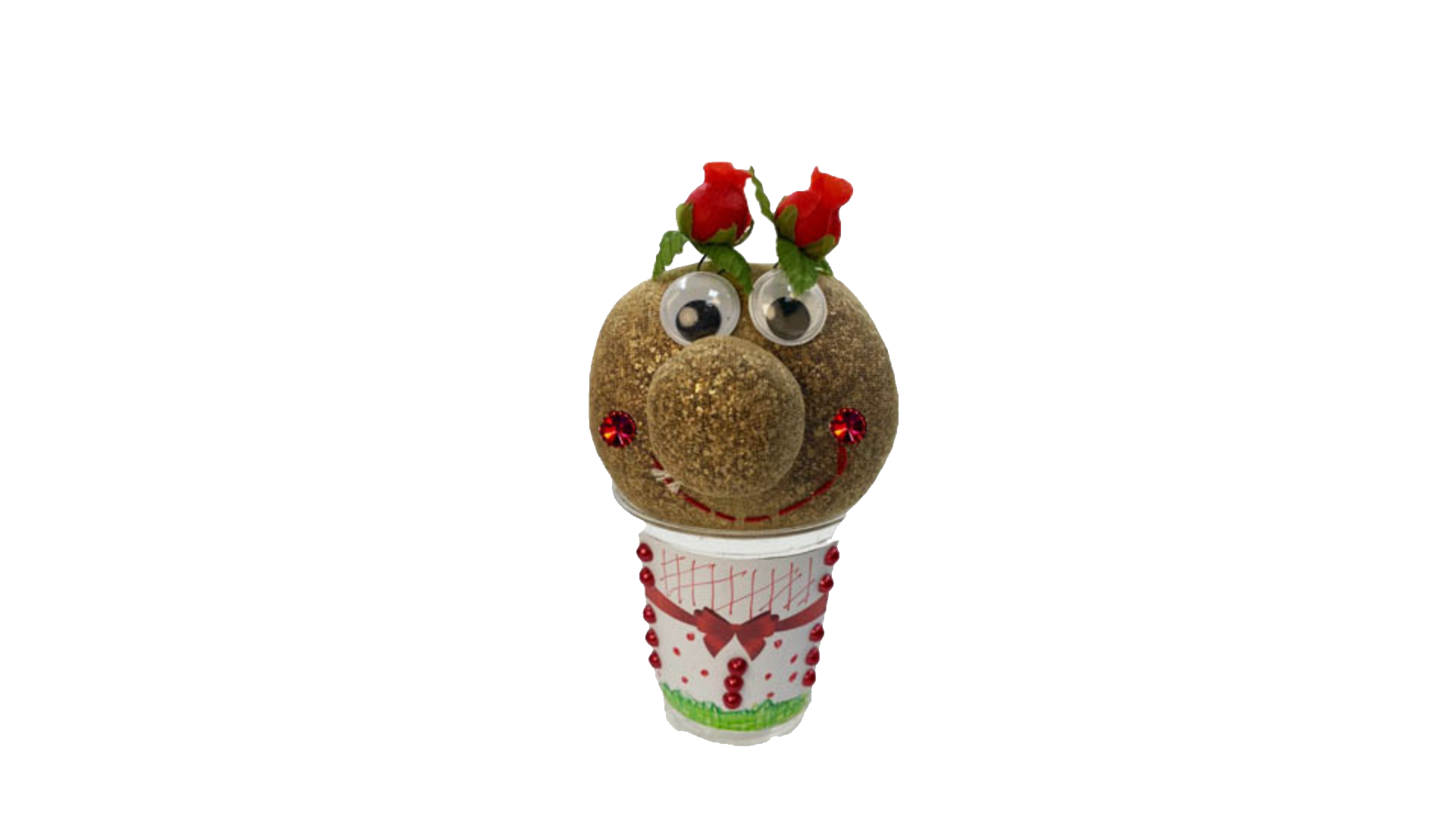 How is it the 
same / different
from you?
Step 9
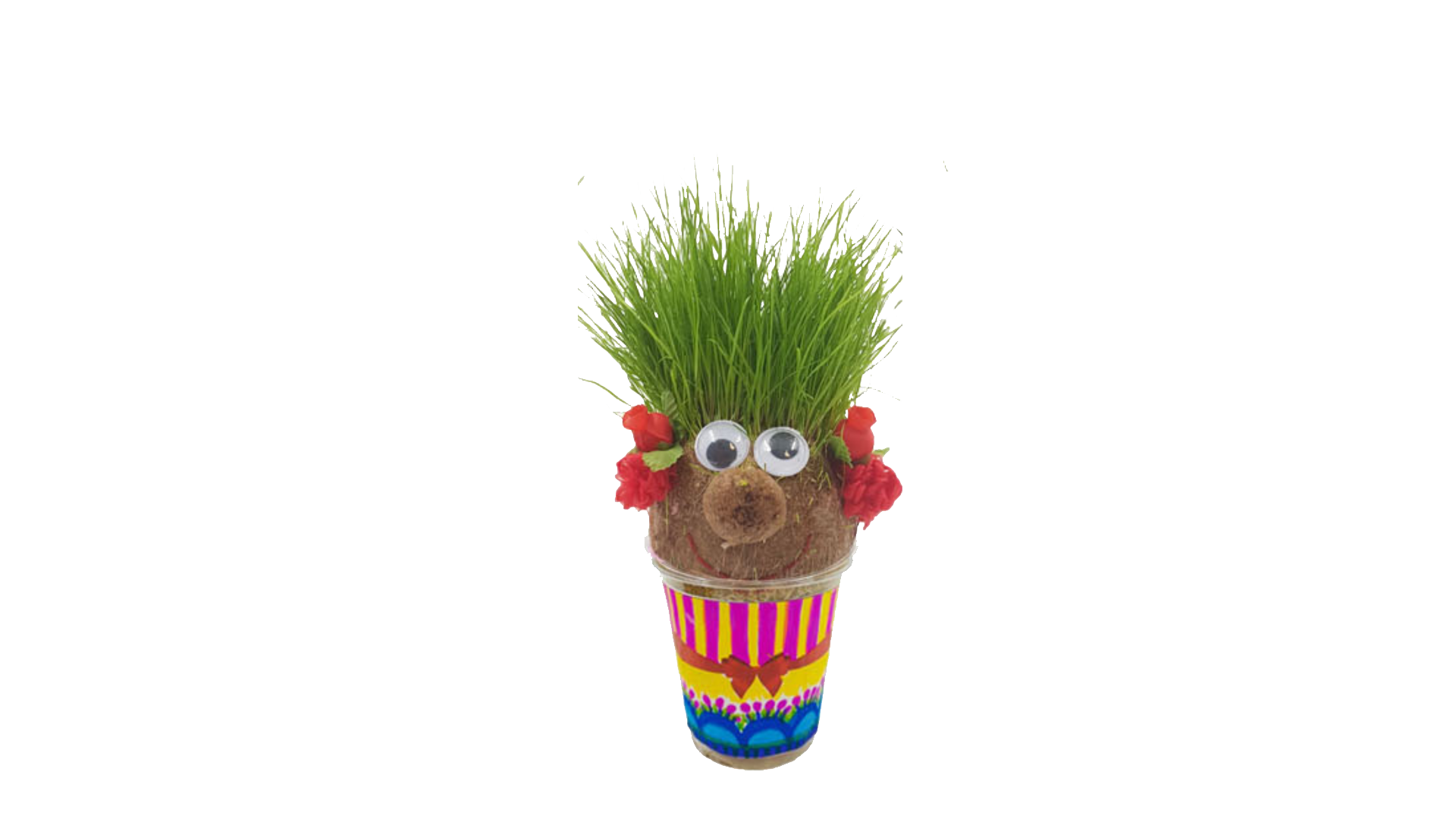 Will our characters
be friends?
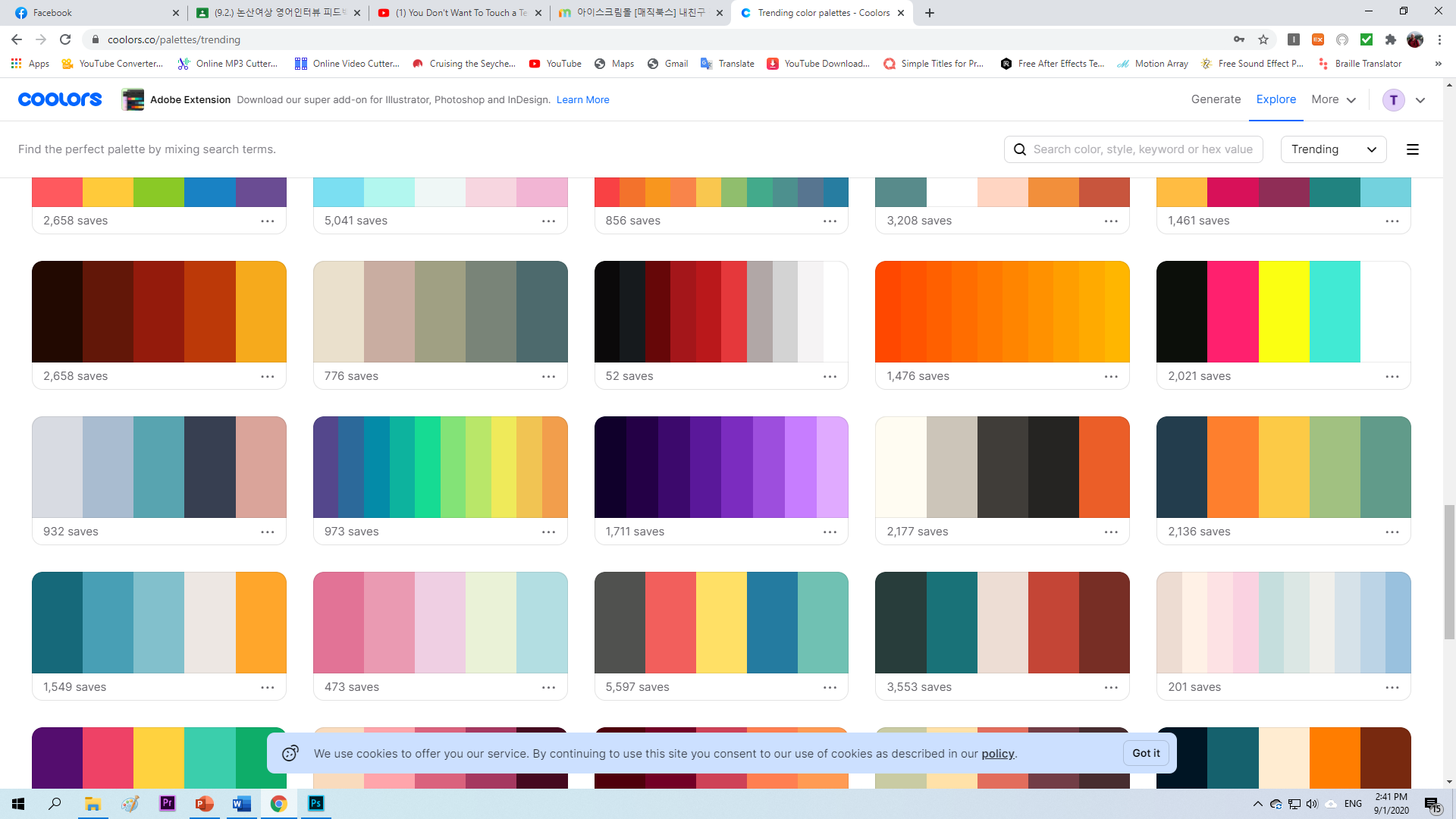 HAIRCUT
CONTEST
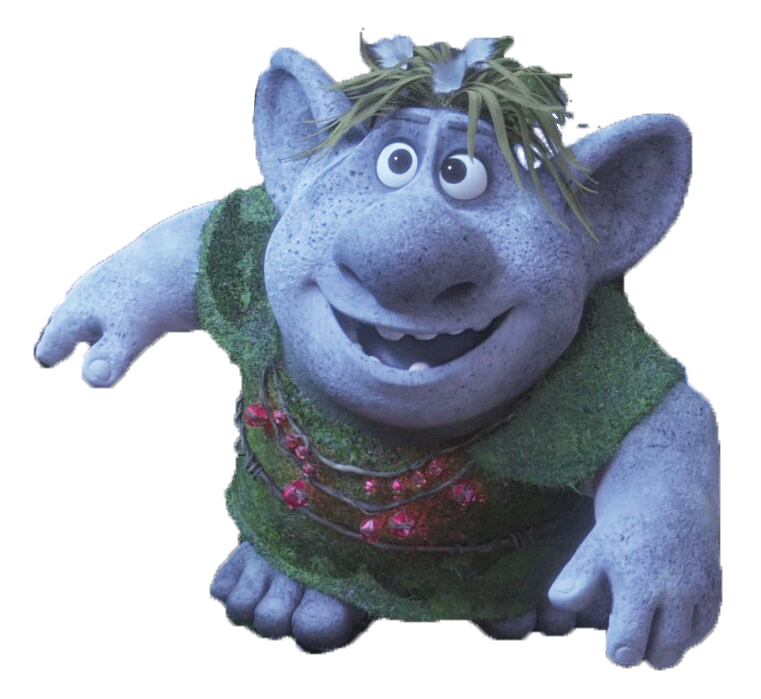 Upload a photo of your 
finished grass troll
to the website